Microfluidic system for label-free chemical/biological detection using nanowire FET sensors
Christy Contreras

Physics Department, Arizona State University
Motivation: Personalized Medicine
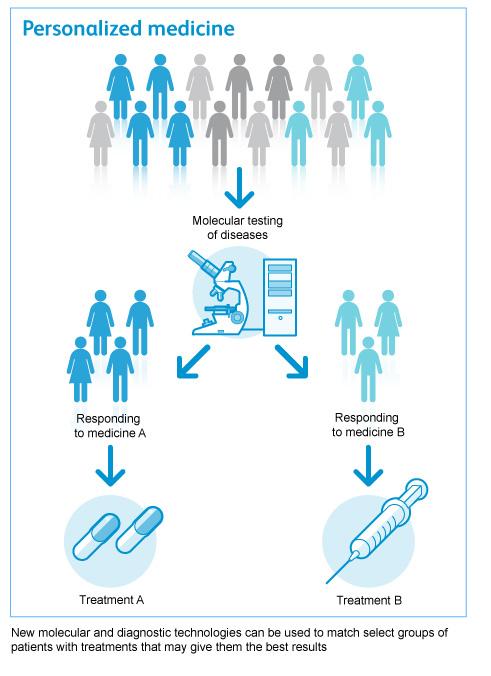 Motivation: Personalized Medicine
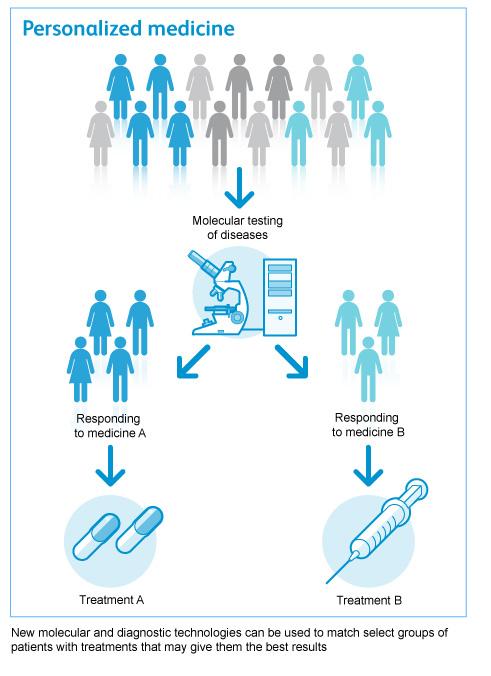 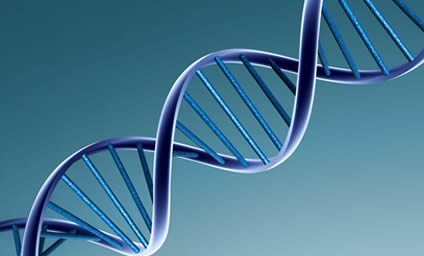 Motivation: Personalized Medicine
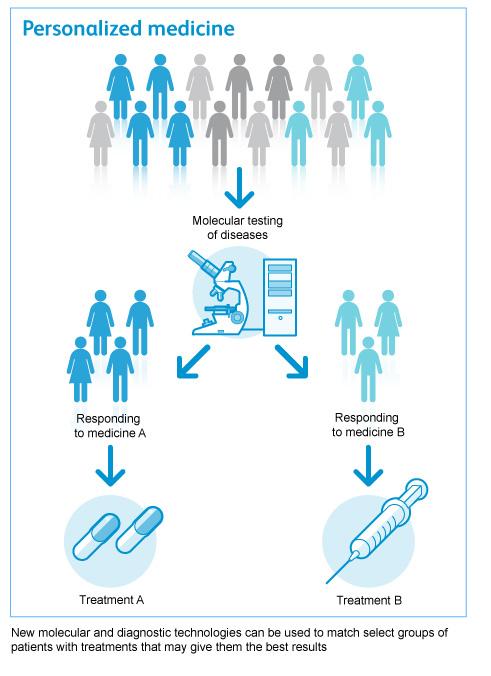 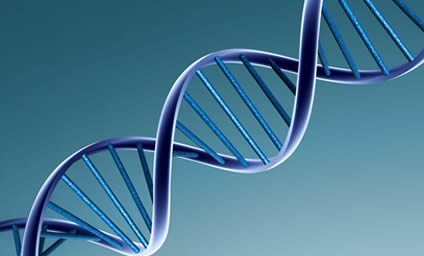 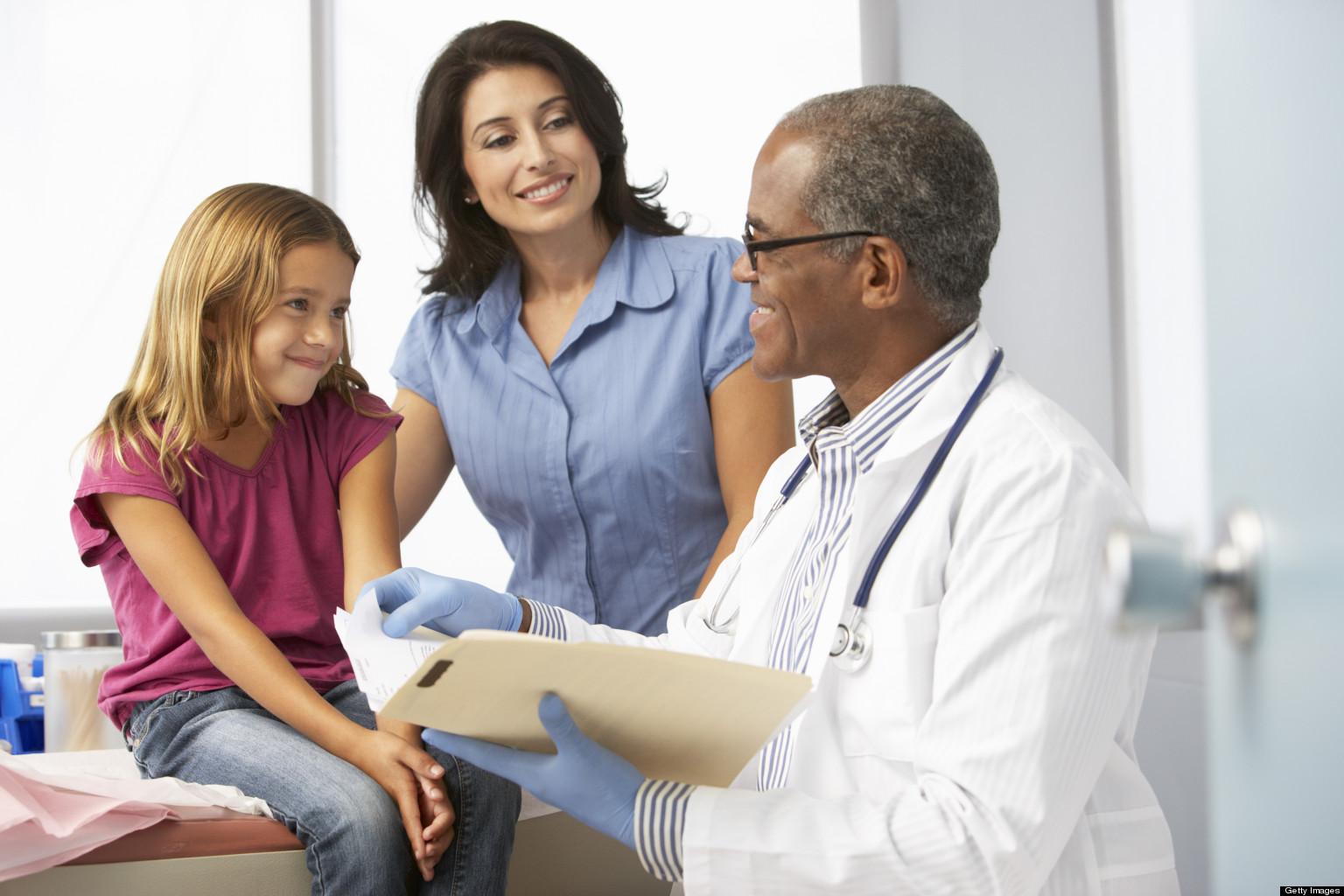 Proposed Solution: An Integrated System
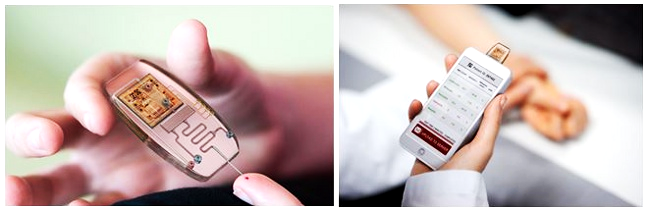 Innovative and powerful integrated technology
Proposed Solution: An Integrated System
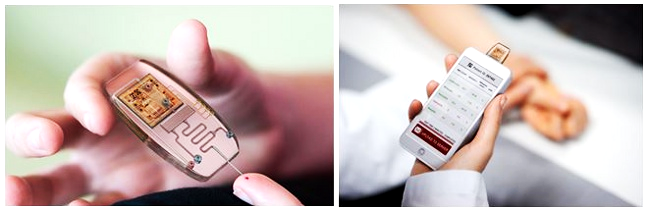 Innovative and powerful integrated technology
Able to handle small liquids and detect biomolecules like protein and DNA
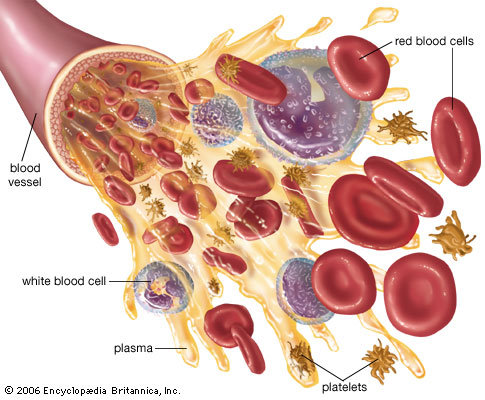 Proposed Solution: An Integrated System
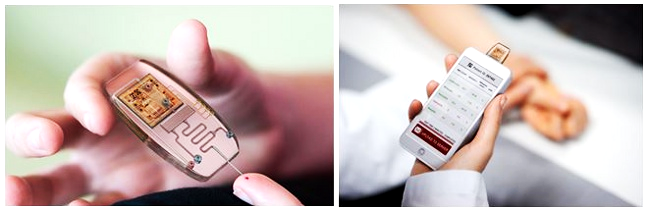 Innovative and powerful integrated technology
Able to handle small liquids and detect biomolecules like protein and DNA
Revolutionary tool for biomedical applications and disease diagnostics
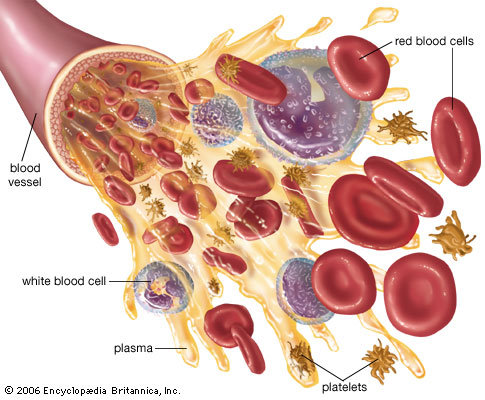 Proposed Solution: An Integrated System
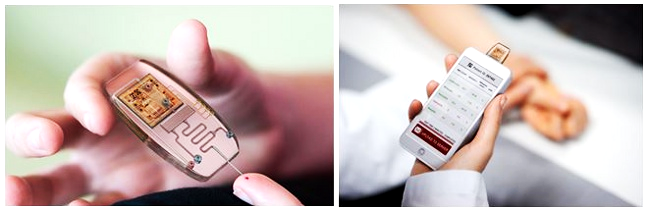 Innovative and powerful integrated technology
Able to handle small liquids and detect biomolecules like protein and DNA
Revolutionary tool for biomedical applications and disease diagnostics 
Two components: an FET biosensor and a microfluidic platform
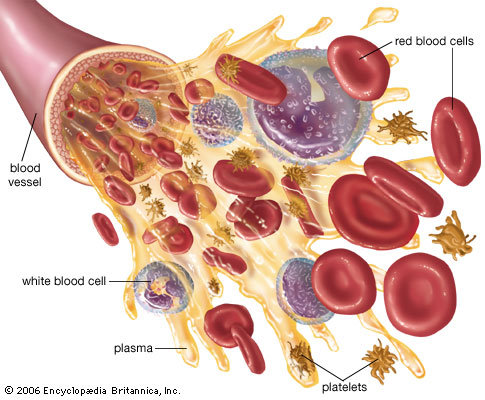 What are FET biosensors and how do they work?
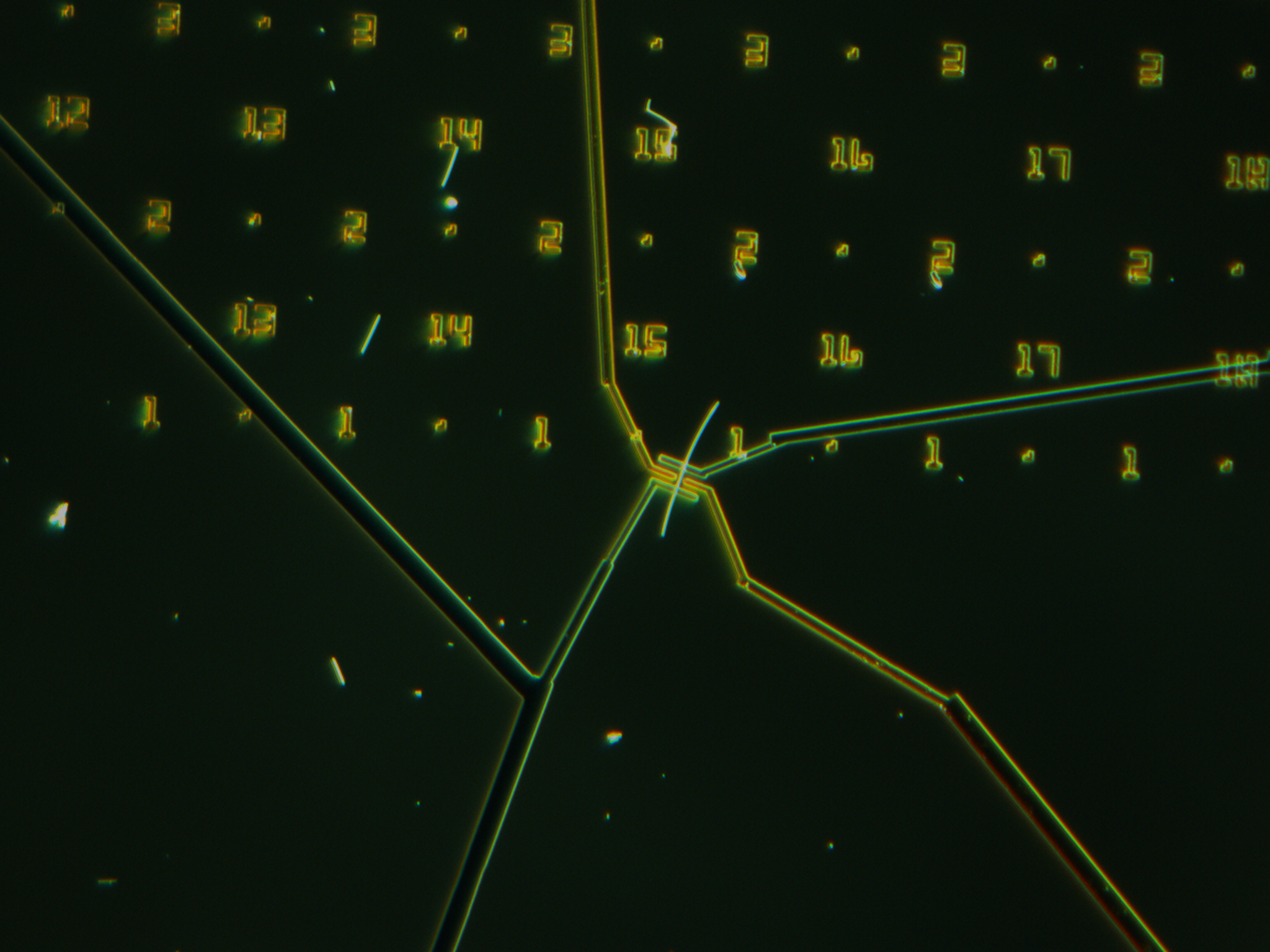 Gate 2
Source
Gate 1
Drain
40um
Dimensions:  Silicon nanowire 30 nm in diameter,  gate gap distance is 2 um
What are FET biosensors and how do they work?
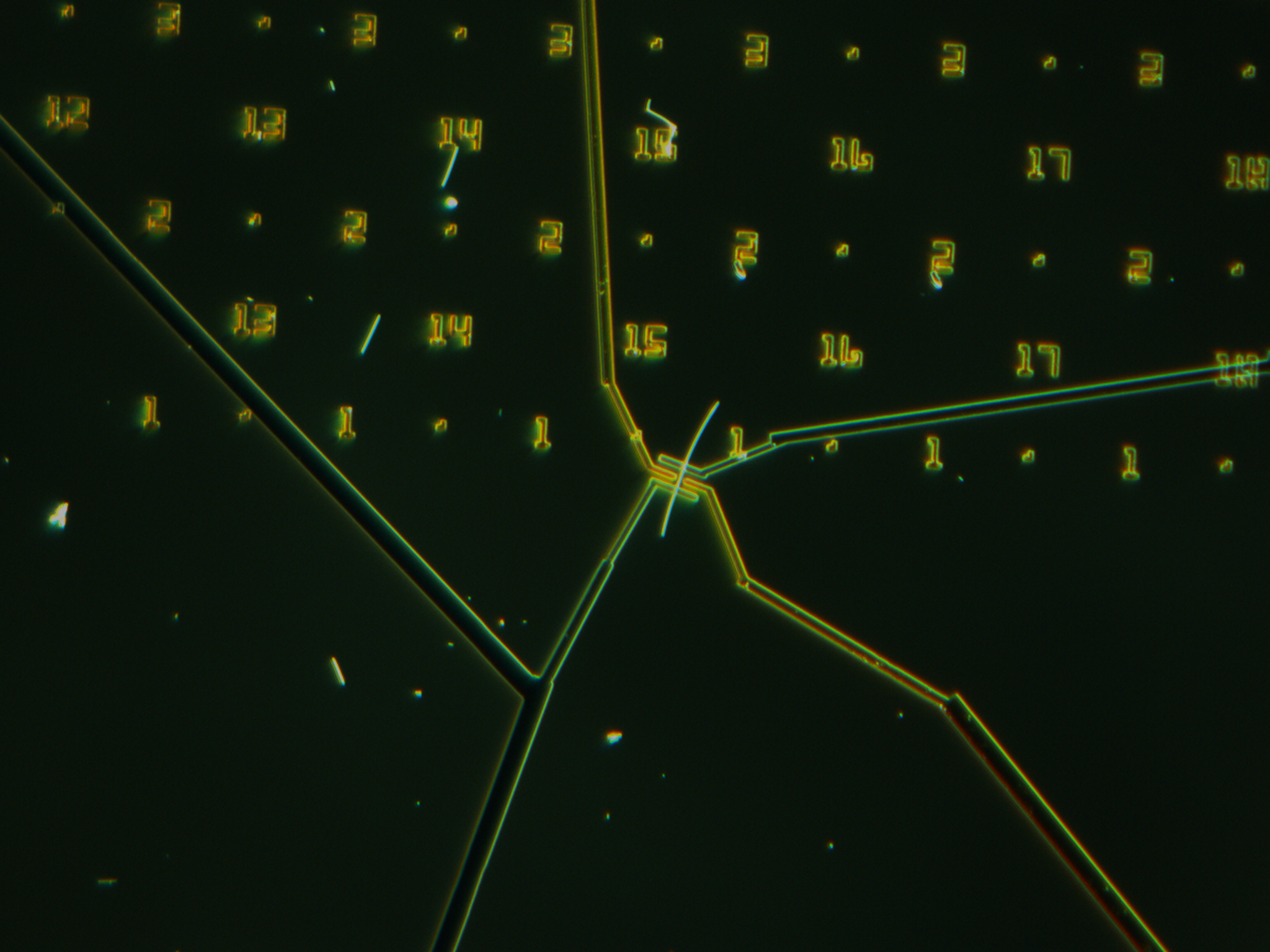 Silicon nanowire
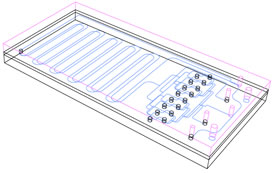 Gate electrode pair
Gate 2
Source
Gate 1
Drain
40um
Source and drain electrodes
Dimensions:  Silicon nanowire 30 nm in diameter,  gate gap distance is 2 um
What are FET biosensors and how do they work?
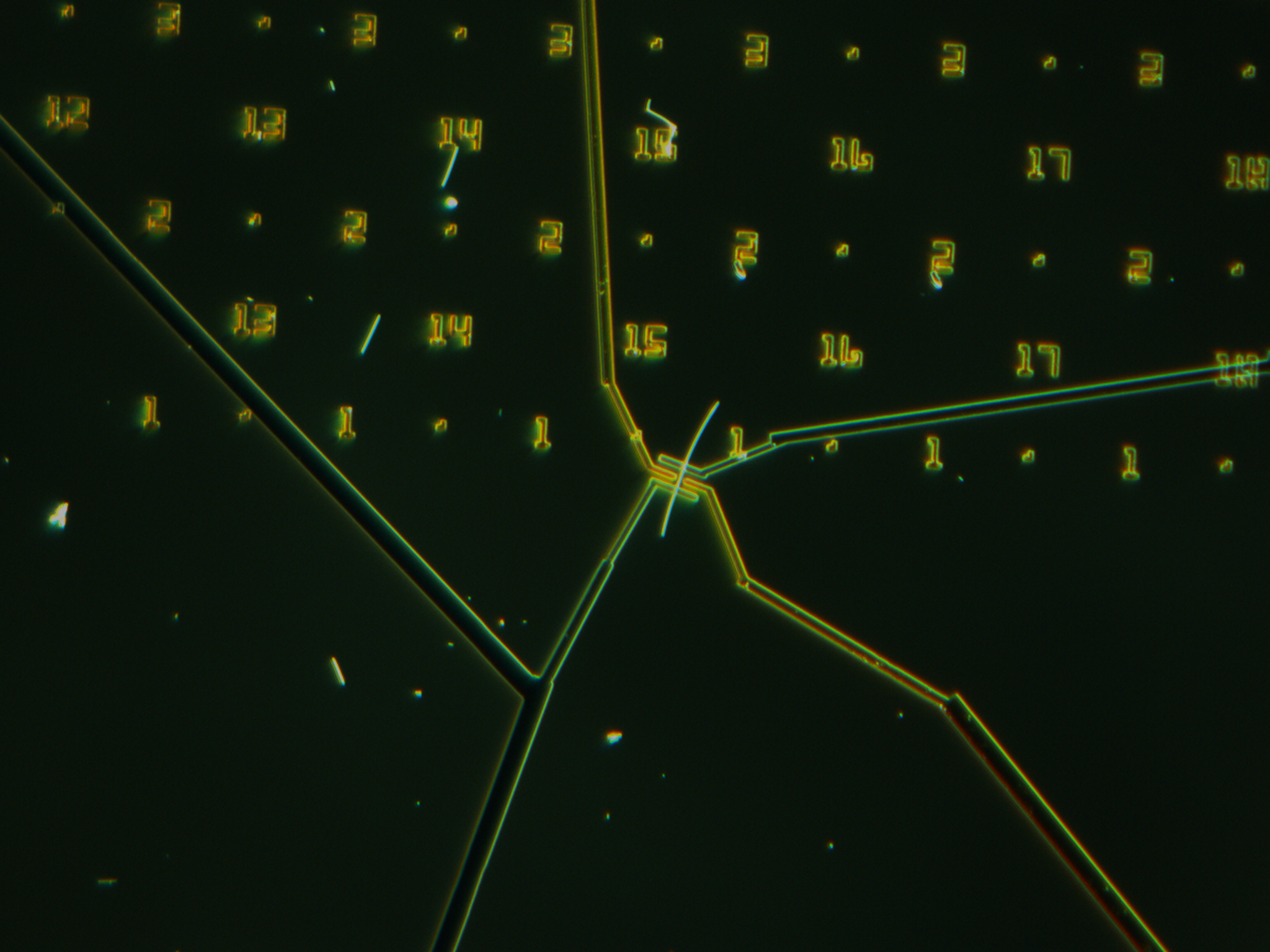 Silicon nanowire
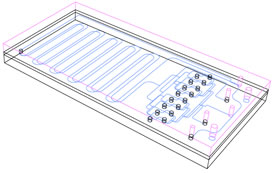 Gate electrode pair
Gate 2
Source
Gate 1
Drain
40um
Source and drain electrodes
Dimensions:  Silicon nanowire 30 nm in diameter,  gate gap distance is 2 um
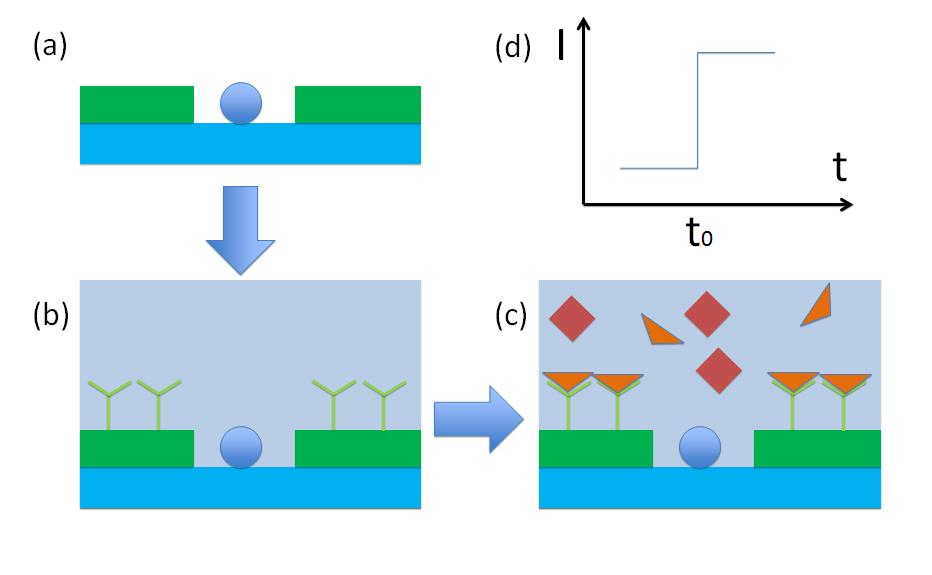 Gate electrode pair
Silicon 
nanowire
Antibody modification of electrode gates
What are FET biosensors and how do they work?
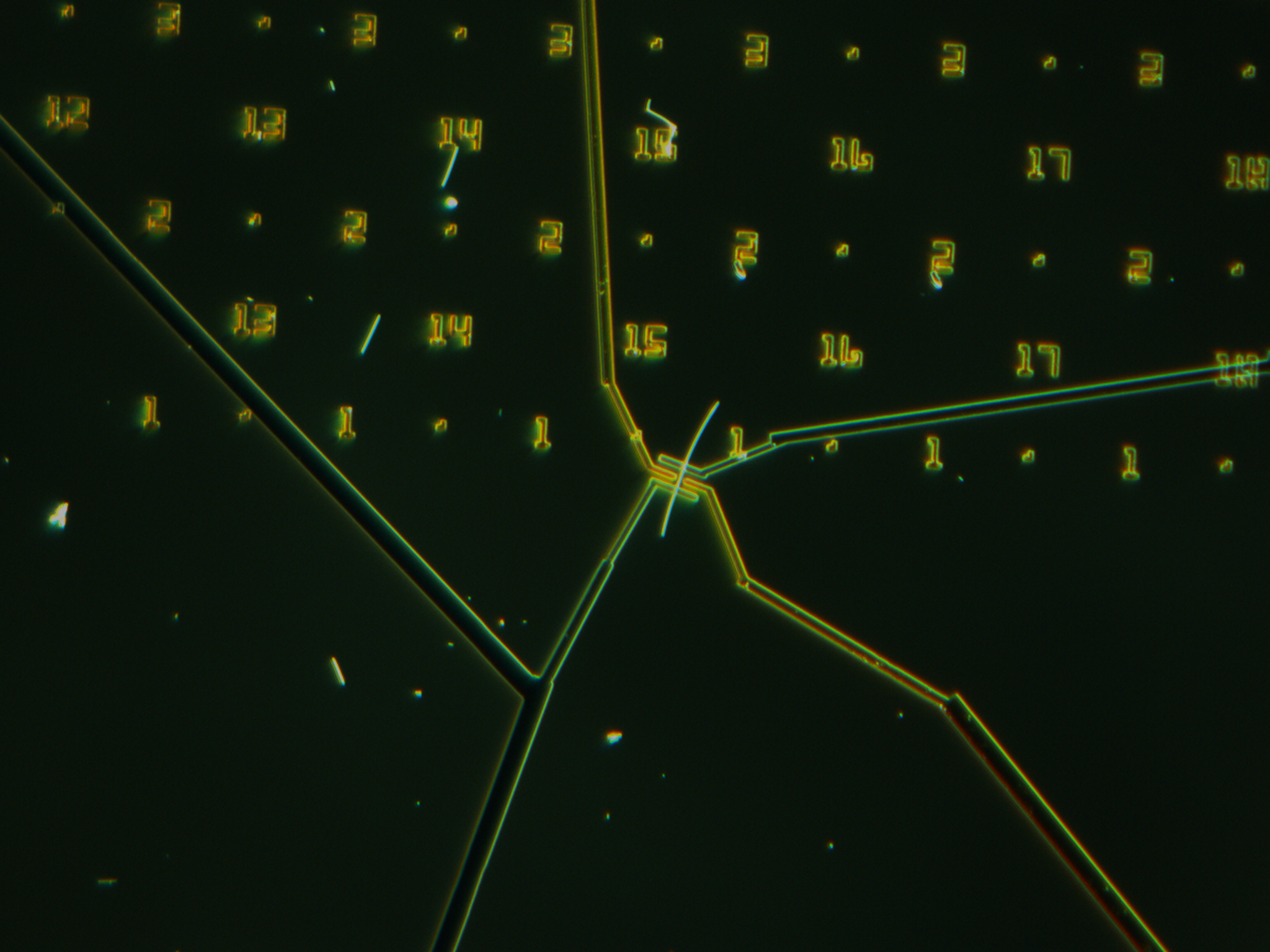 Silicon nanowire
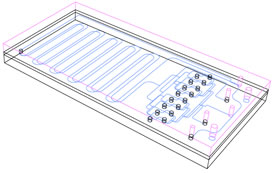 Gate electrode pair
Gate 2
Source
Gate 1
Drain
40um
Source and drain electrodes
Dimensions:  Silicon nanowire 30 nm in diameter,  gate gap distance is 2 um
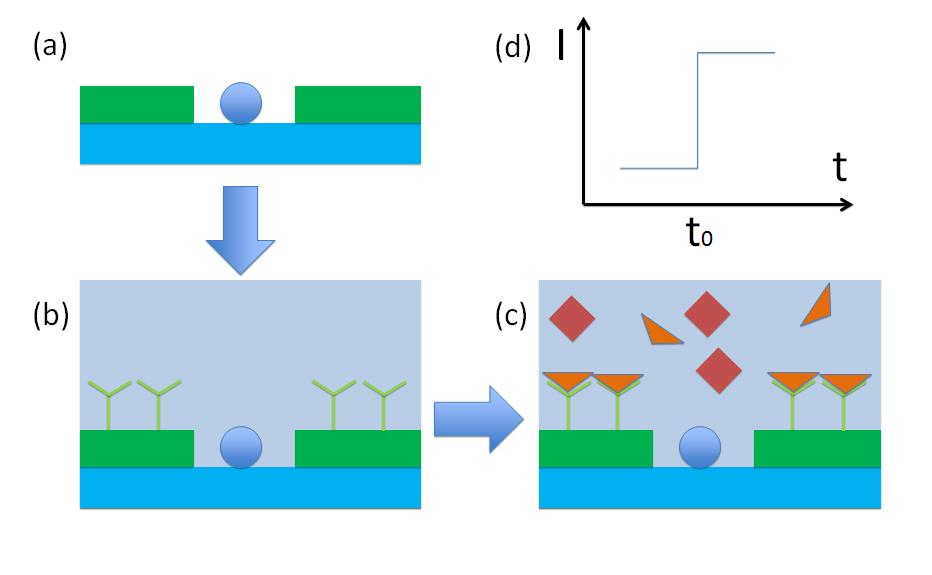 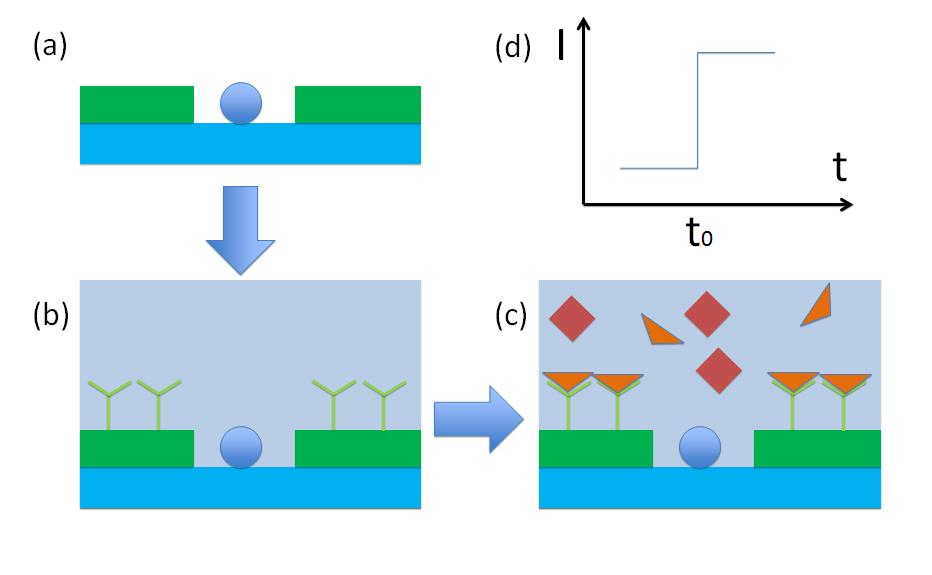 Antibody 
modification
Gate electrode pair
Silicon 
nanowire
Antibody modification of electrode gates
Antigen recognition and binding events occur
What are FET biosensors and how do they work?
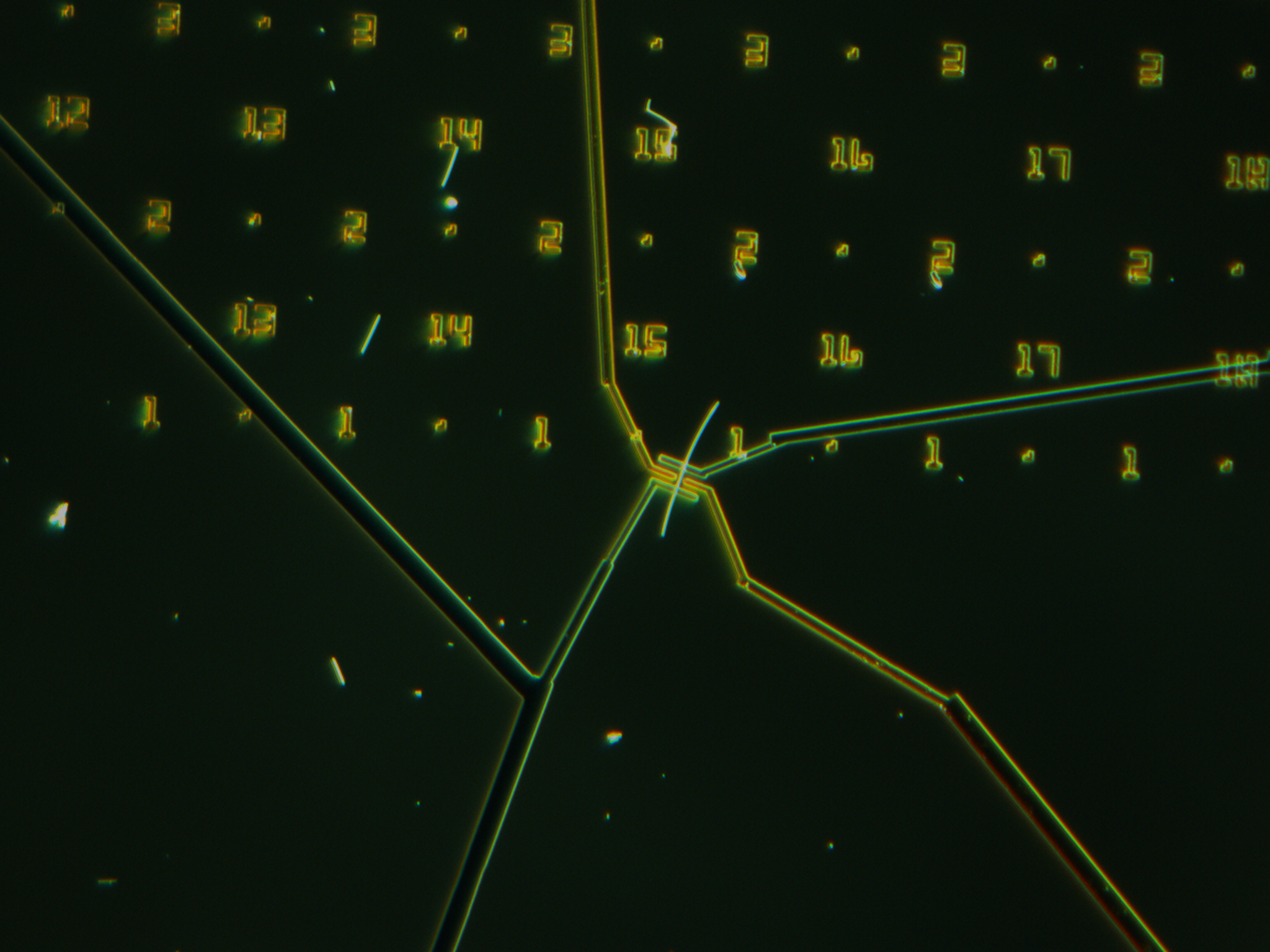 Silicon nanowire
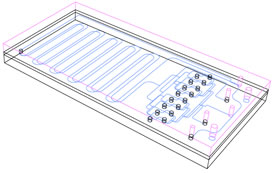 Gate electrode pair
Gate 2
Source
Gate 1
Drain
40um
Source and drain electrodes
Dimensions:  Silicon nanowire 30 nm in diameter,  gate gap distance is 2 um
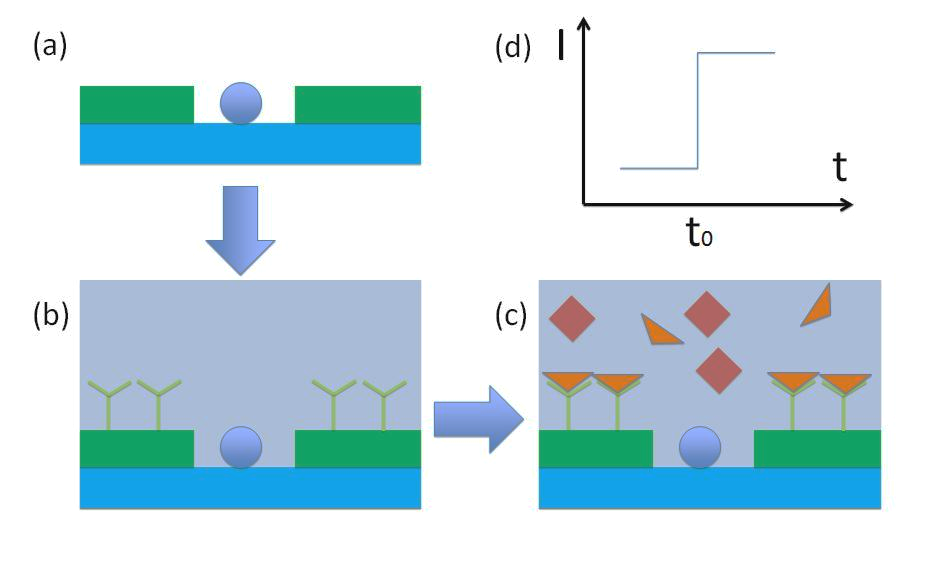 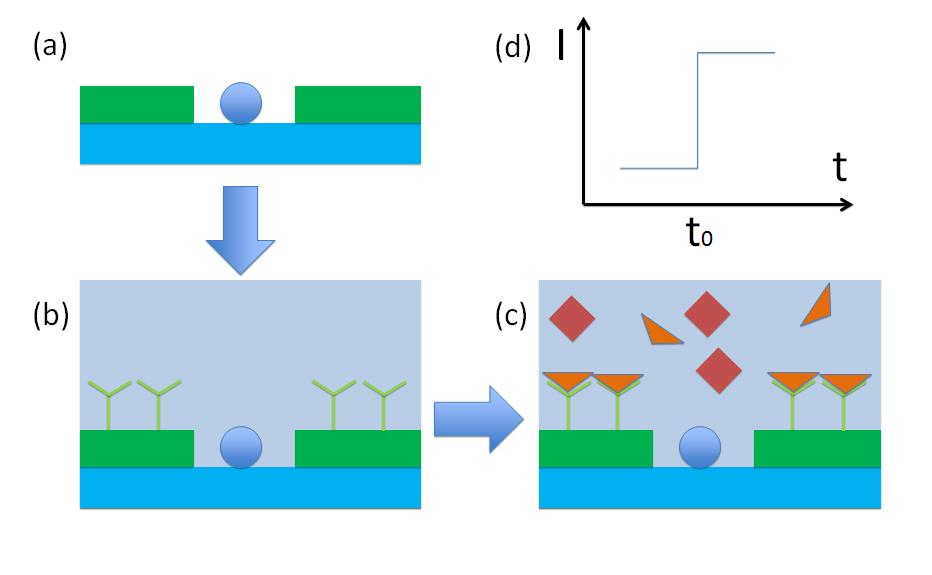 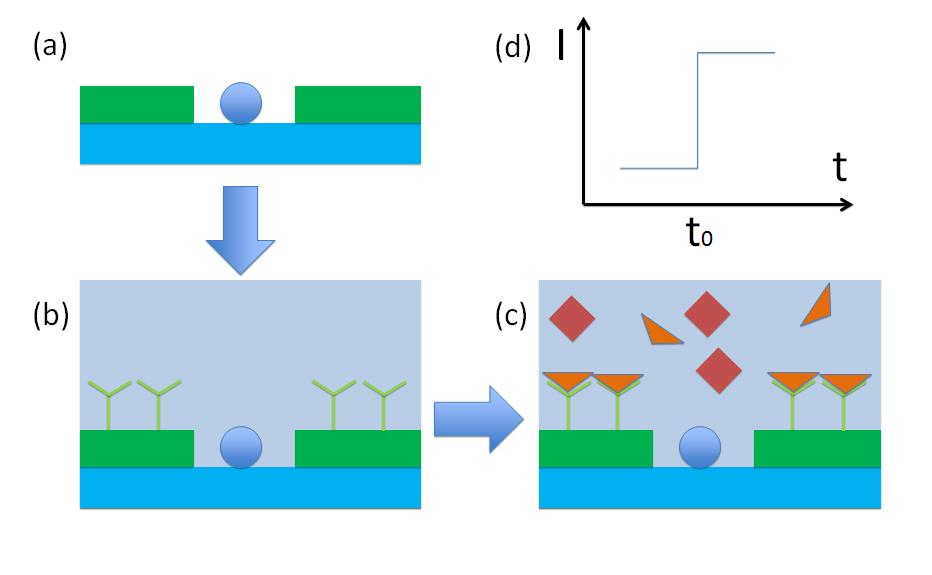 Gate electrode pair
Silicon 
nanowire
Signal change occurs when antigen flow is introduced
Antibody modification of electrode gates
Antigen recognition and binding events occur
What is a microfluidic system and why is it useful?
Microfluidics is a network of micro-sized channels that handle small fluid samples
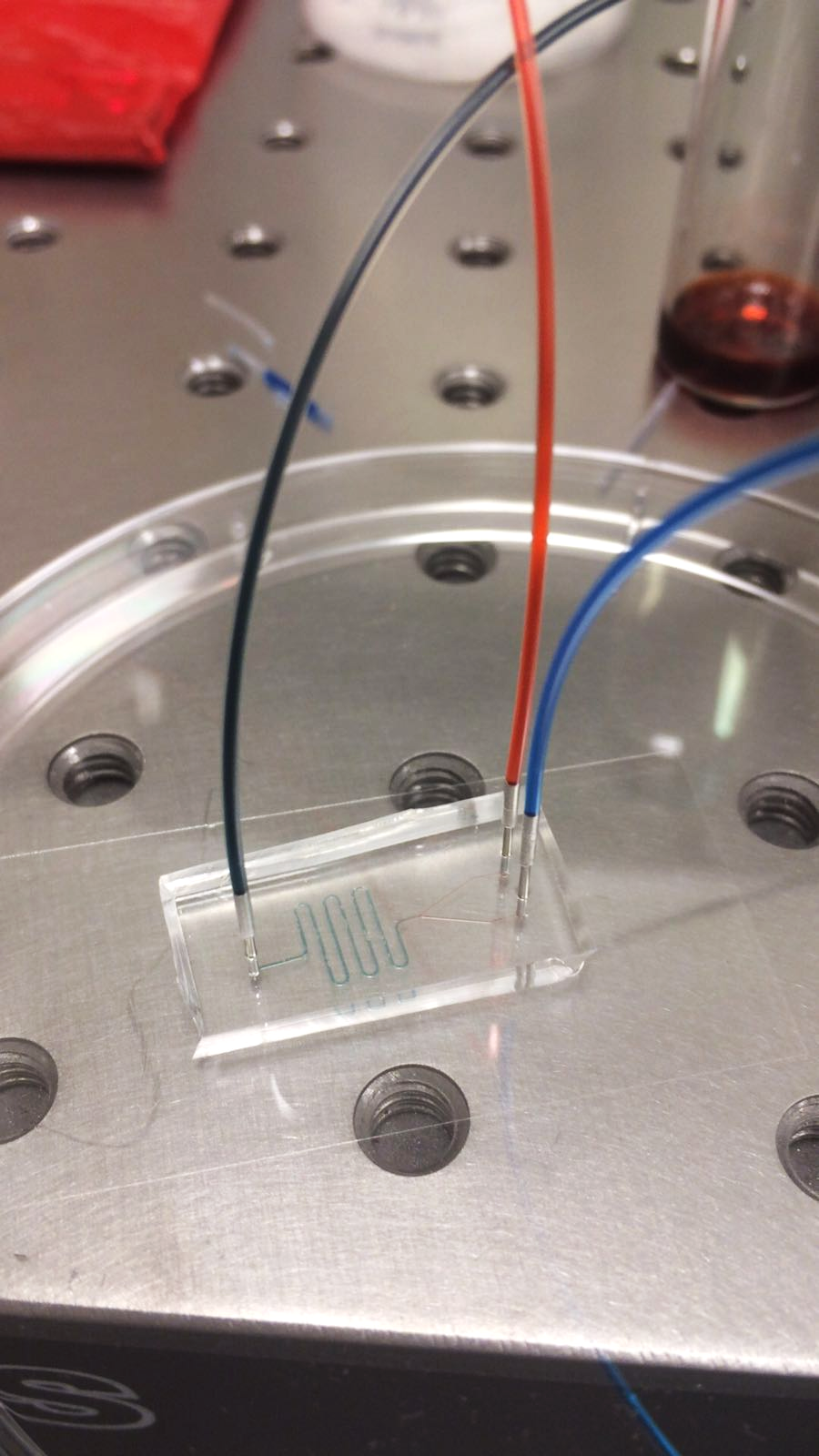 Inlets
Outlet
Micro-channels
What is a microfluidic system and why is it useful?
Microfluidics is a network of micro-sized channels that handle small fluid samples
Used to mix, sort, and transfer fluids
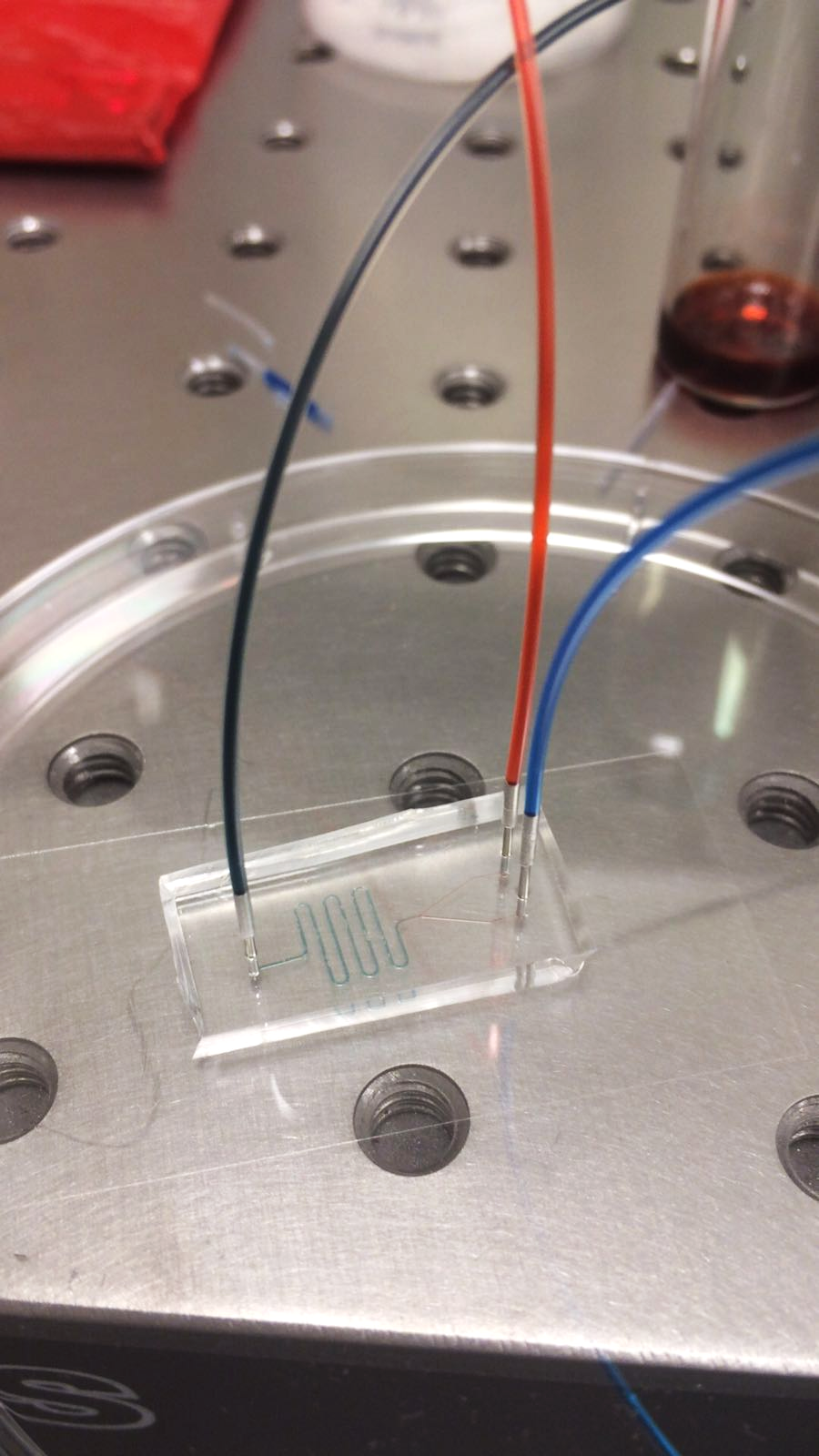 Inlets
Outlet
Micro-channels
What is a microfluidic system and why is it useful?
Microfluidics is a network of micro-sized channels that handle small fluid samples
Used to mix, sort, and transfer fluids
Come in various arrays of patterns and designs depending on the purpose
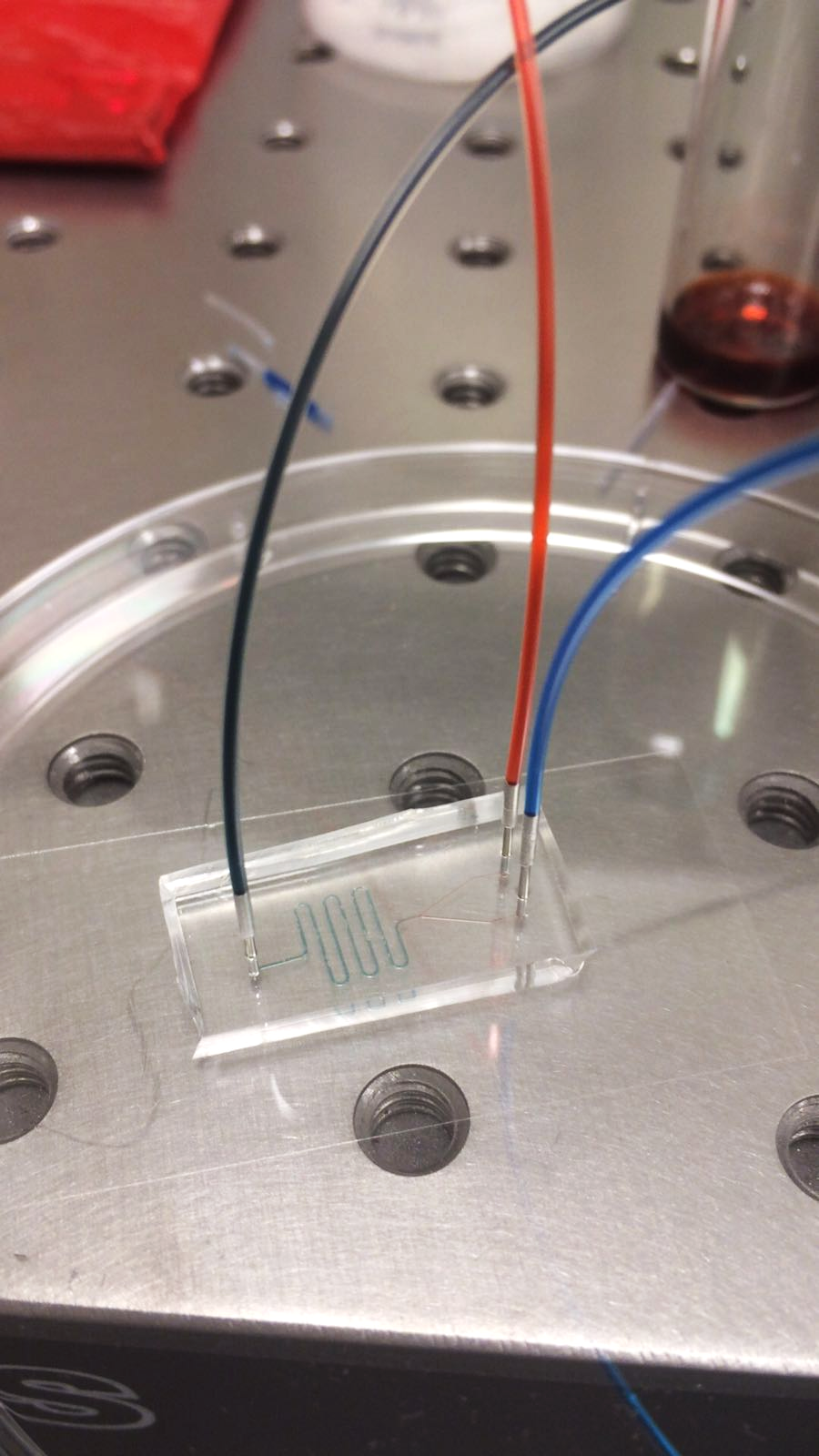 Inlets
Outlet
Micro-channels
What is a microfluidic system and why is it useful?
Microfluidics is a network of micro-sized channels that handle small fluid samples
Used to mix, sort, and transfer fluids
Come in various arrays of patterns and designs depending on the purpose
Properties:
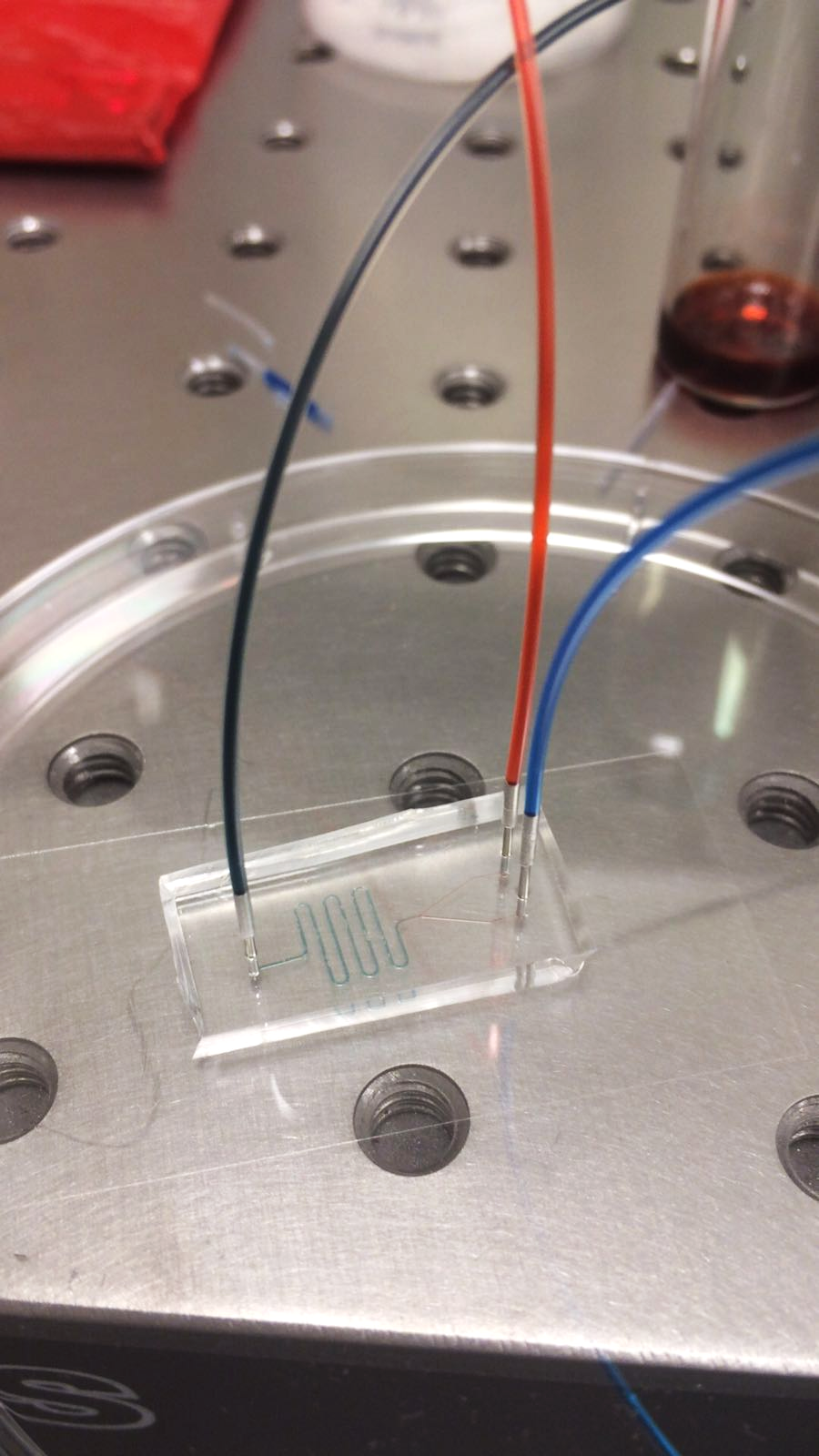 Inlets
Outlet
Micro-channels
What is a microfluidic system and why is it useful?
Microfluidics is a network of micro-sized channels that handle small fluid samples
Used to mix, sort, and transfer fluids
Come in various arrays of patterns and designs depending on the purpose
Properties:
Inexpensive and compact
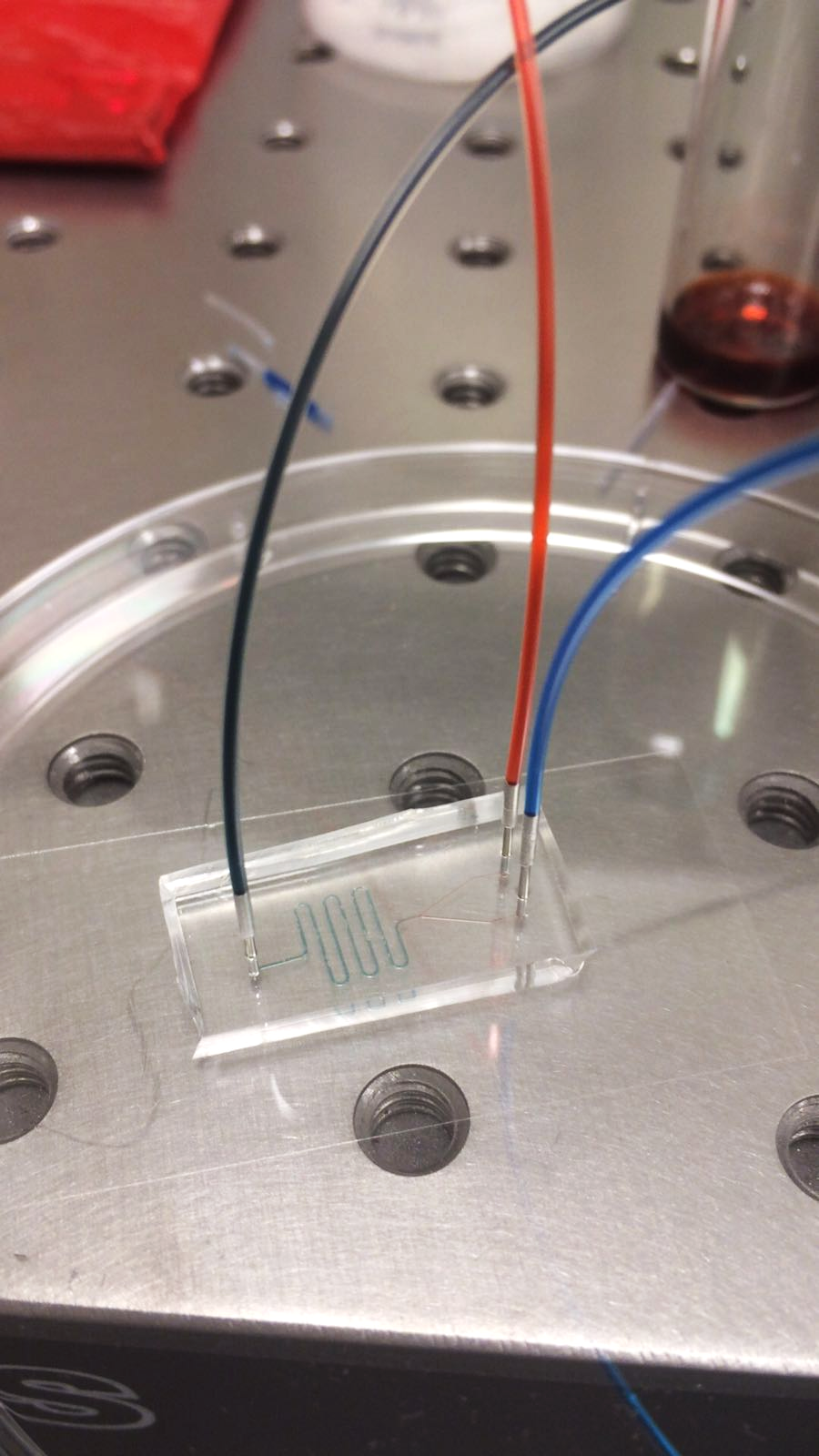 Inlets
Outlet
Micro-channels
What is a microfluidic system and why is it useful?
Microfluidics is a network of micro-sized channels that handle small fluid samples
Used to mix, sort, and transfer fluids
Come in various arrays of patterns and designs depending on the purpose
Properties:
Inexpensive and compact
Multiple inputs
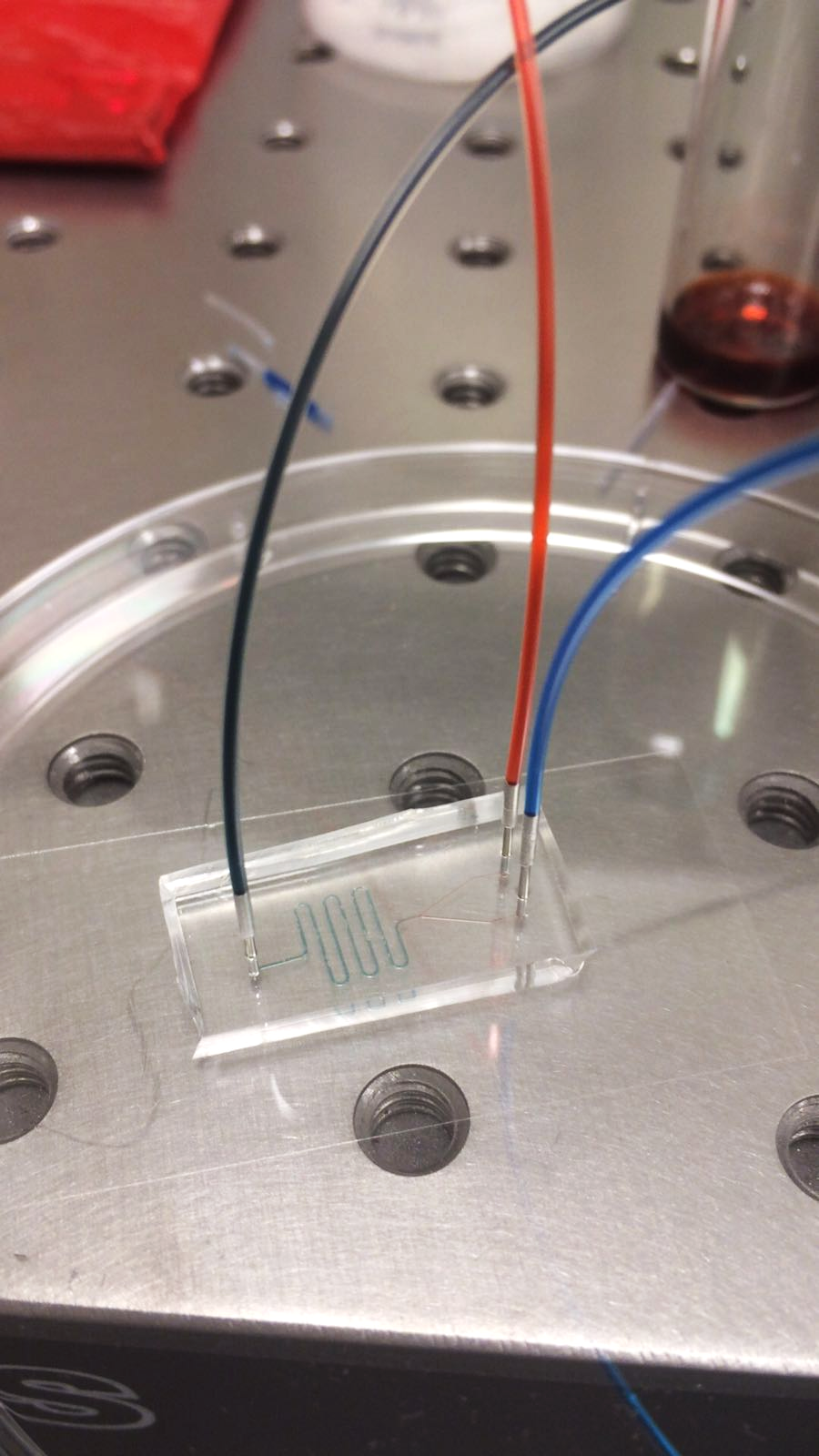 Inlets
Outlet
Micro-channels
What is a microfluidic system and why is it useful?
Microfluidics is a network of micro-sized channels that handle small fluid samples
Used to mix, sort, and transfer fluids
Come in various arrays of patterns and designs depending on the purpose
Properties:
Inexpensive and compact
Multiple inputs 
Laminar flow (diffusion mixing)
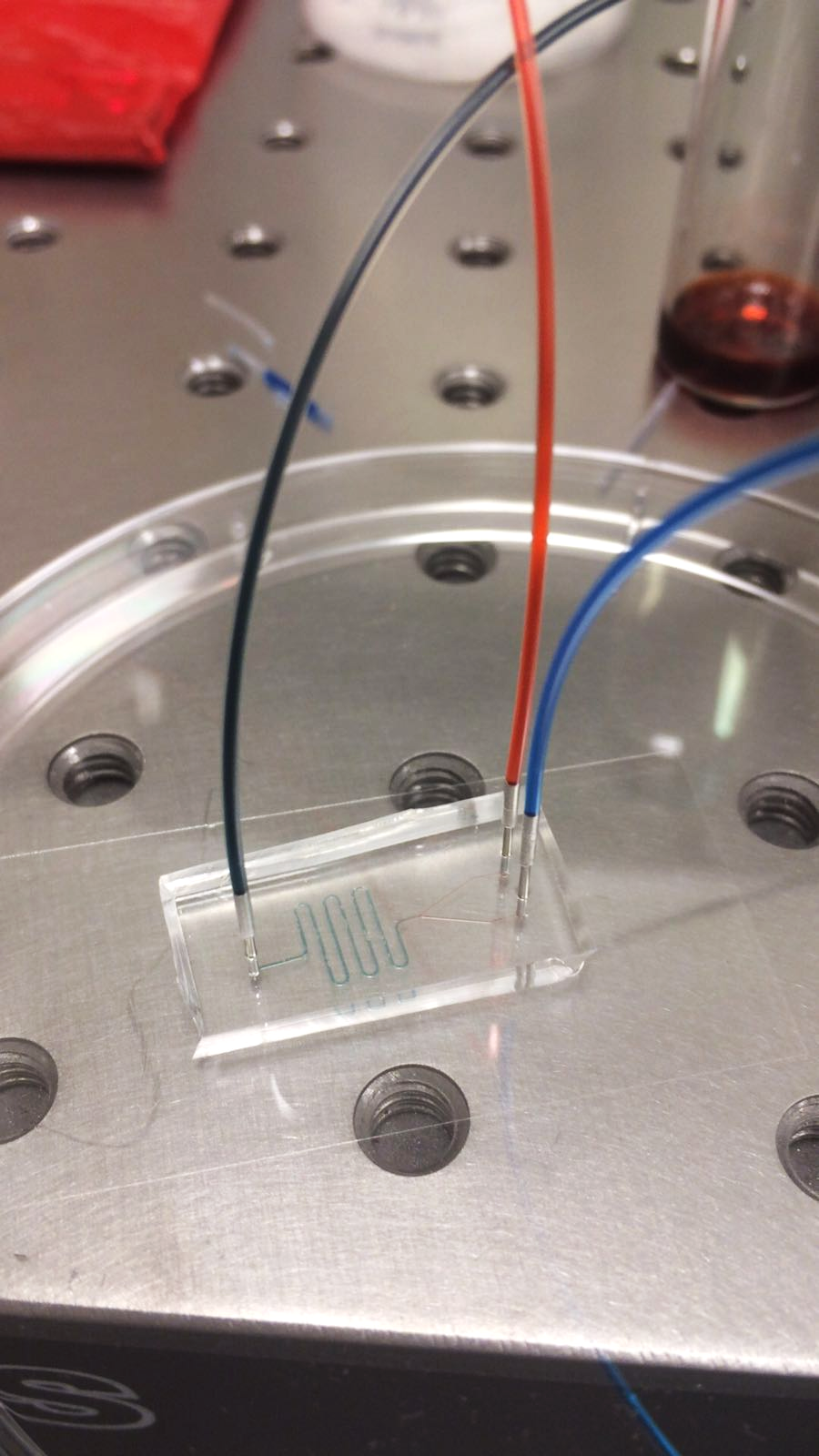 Inlets
Outlet
Micro-channels
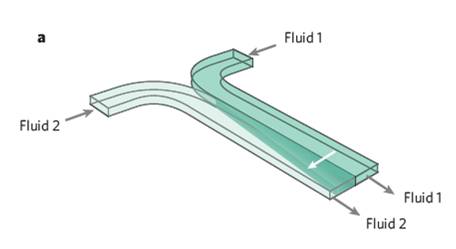 Microfluidic System Demonstration
Channel width: 50um, 100um, 200um
Microfluidic System Demonstration
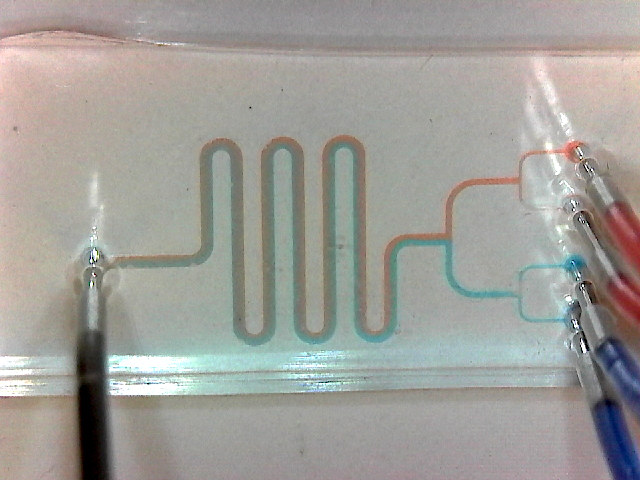 Channel width: 50um, 100um, 200um
Microfluidic Chip Fabrication
Coat with SU-8
1
SU-8
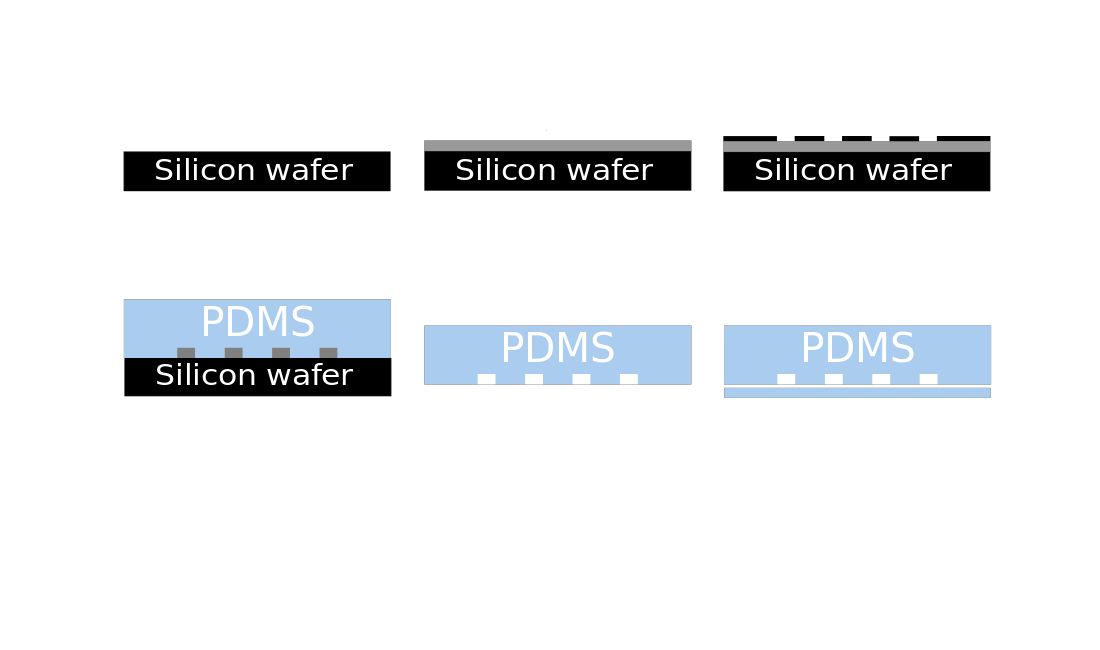 Microfluidic Chip Fabrication
Coat with SU-8
1
Place mask & expose
2
SU-8
UV exposure
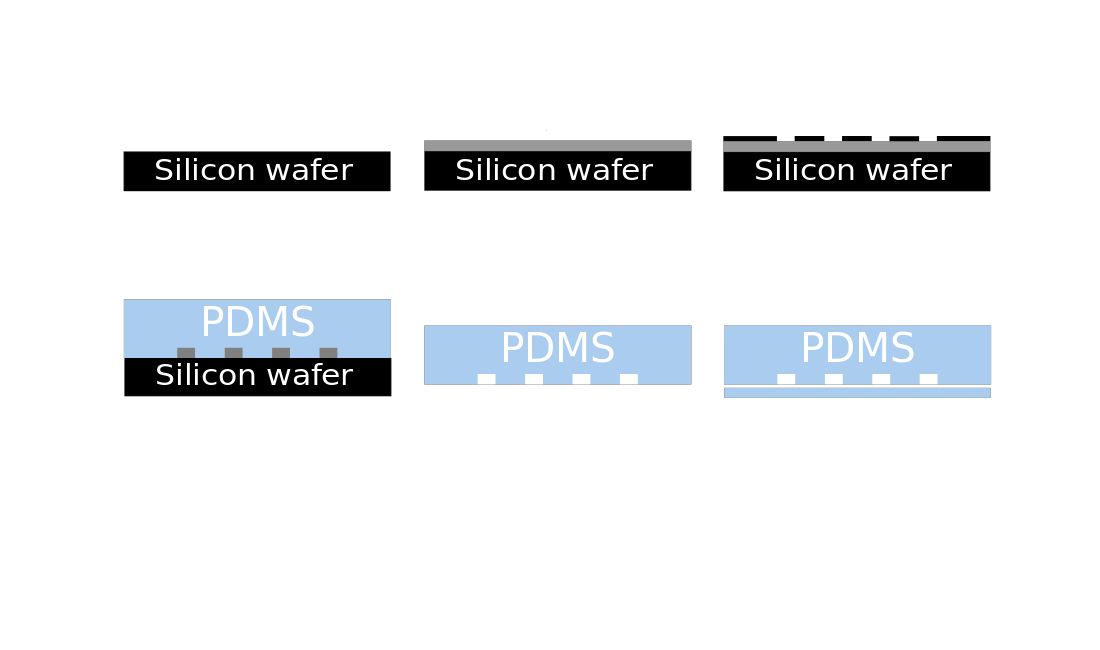 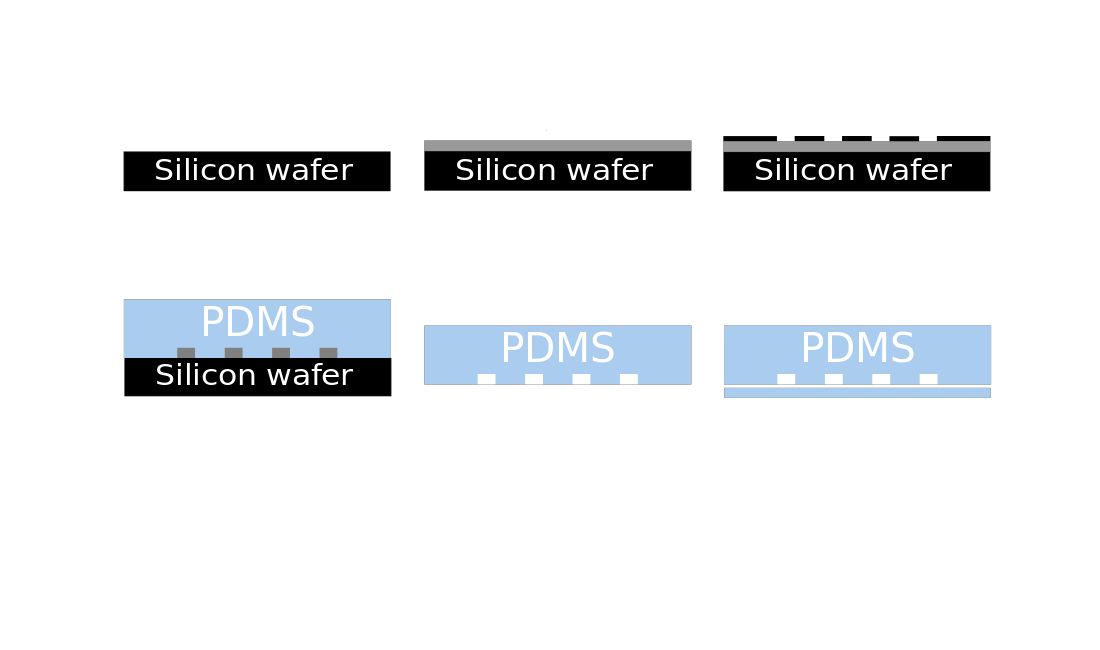 Microfluidic Chip Fabrication
Coat with SU-8
1
Place mask & expose
Wash away SU-8 and cure
2
3
SU-8
UV exposure
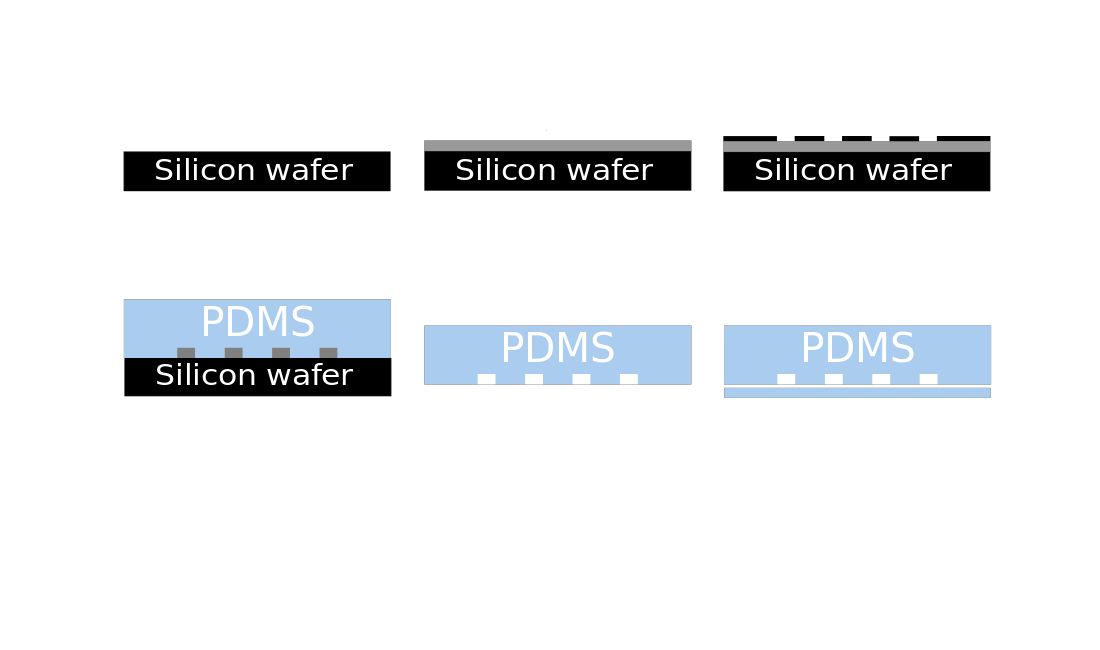 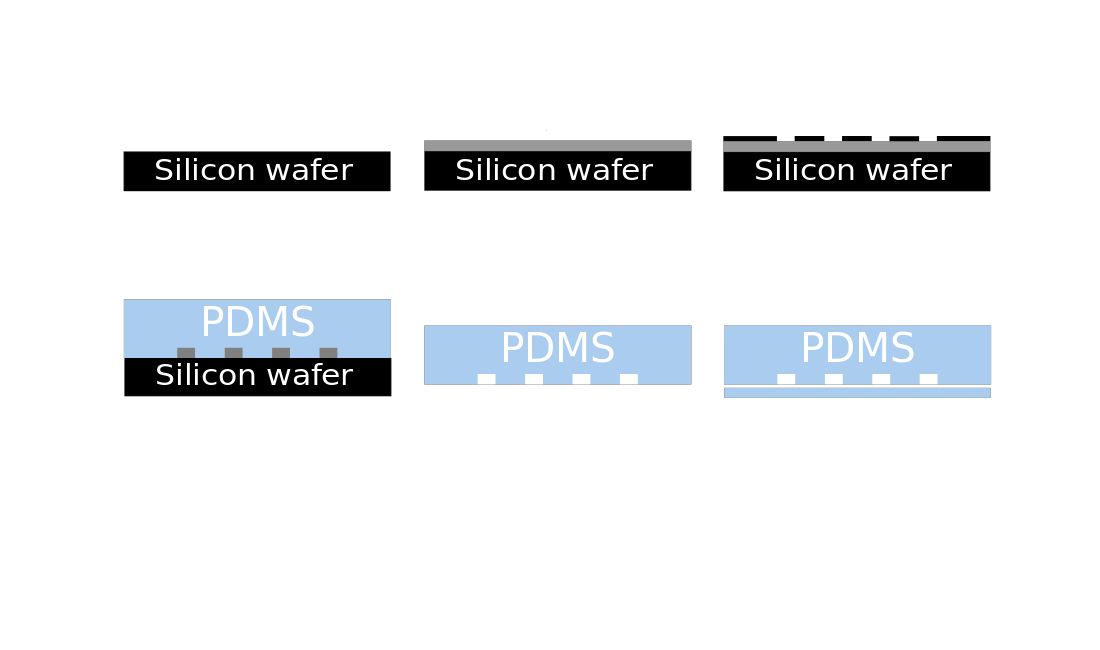 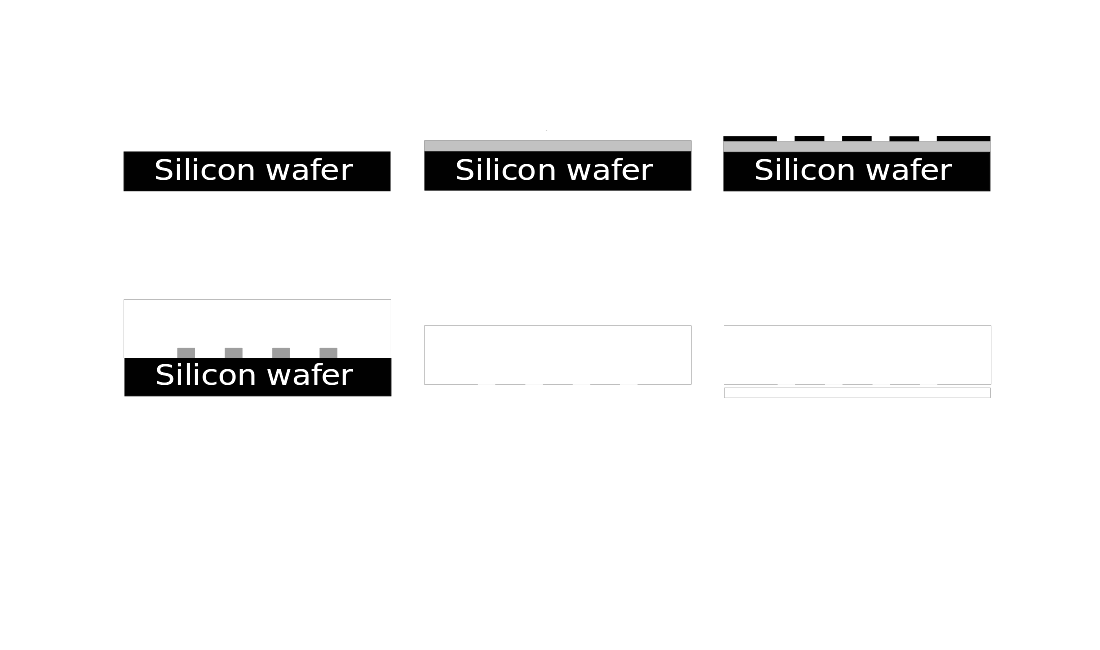 Microfluidic Chip Fabrication
Coat with SU-8
1
Place mask & expose
Wash away SU-8 and cure
2
3
SU-8
UV exposure
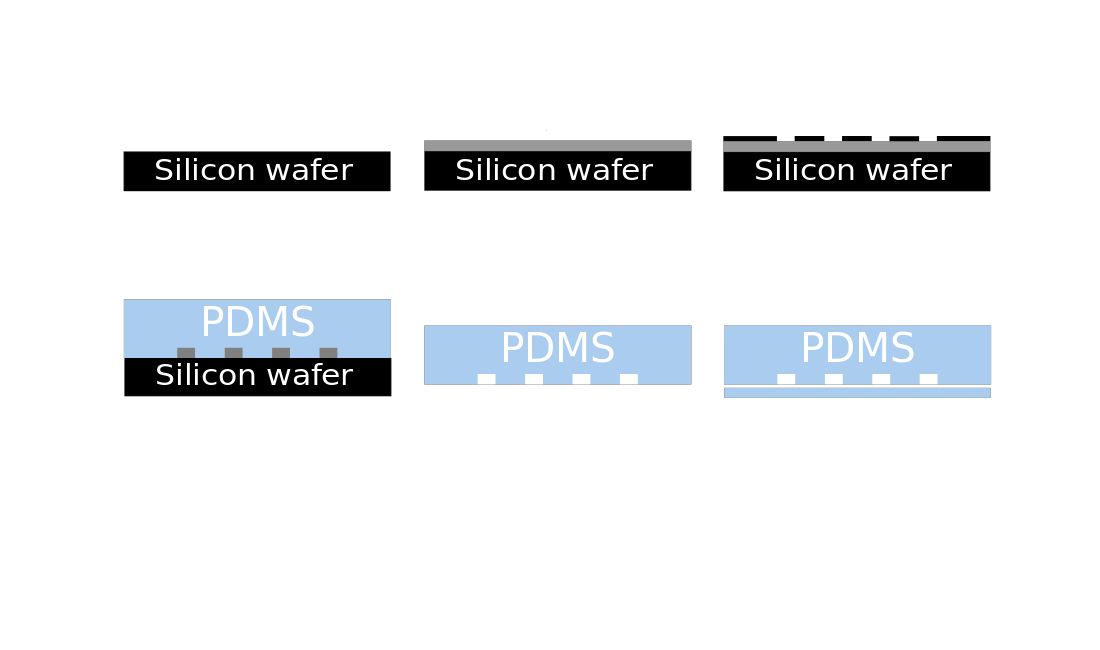 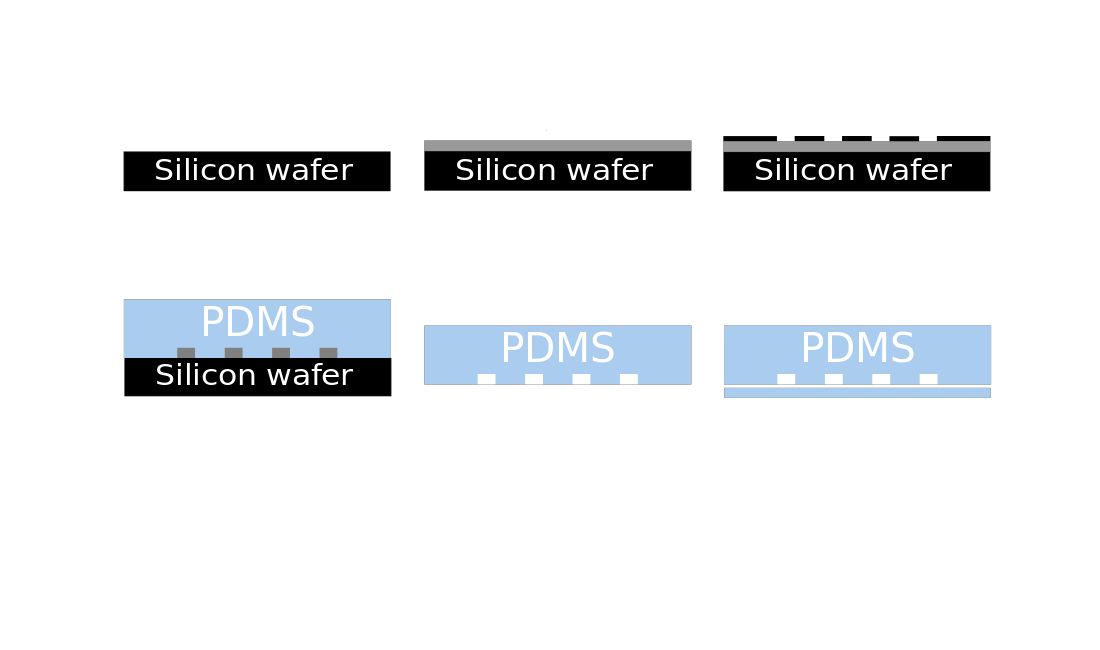 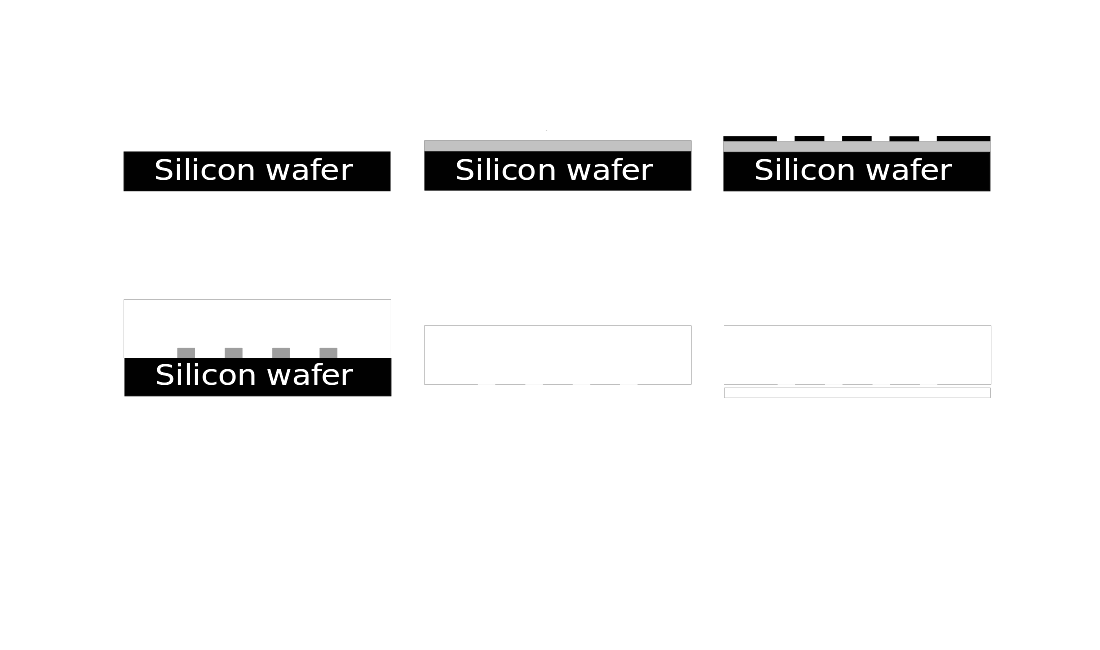 Pour PDMS
4
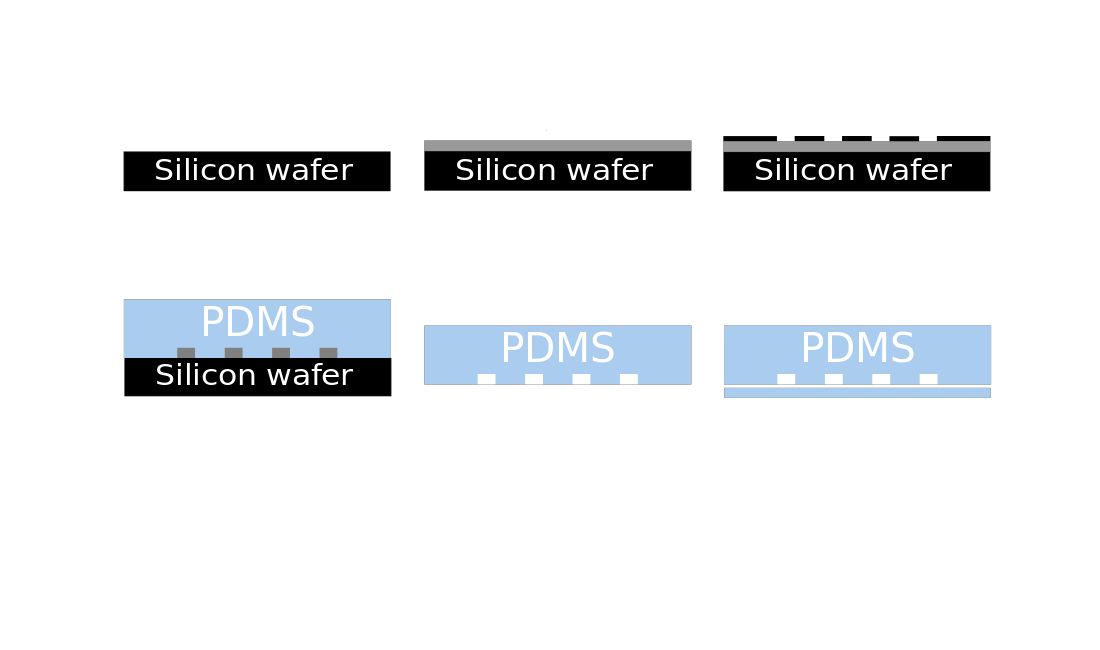 Microfluidic Chip Fabrication
Coat with SU-8
1
Place mask & expose
Wash away SU-8 and cure
2
3
SU-8
UV exposure
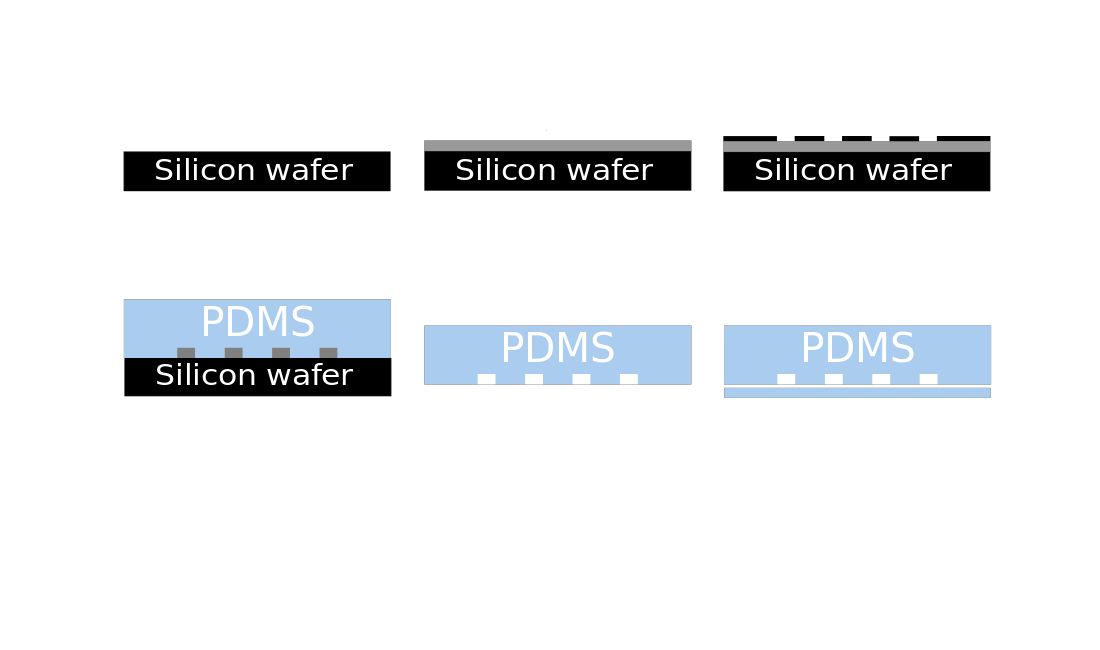 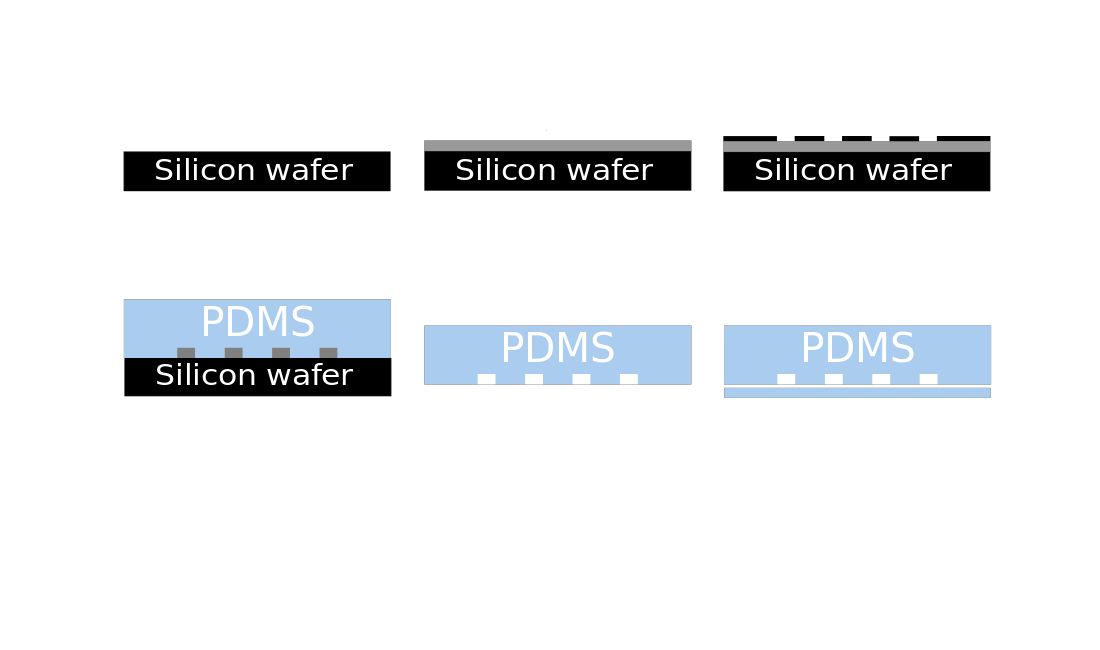 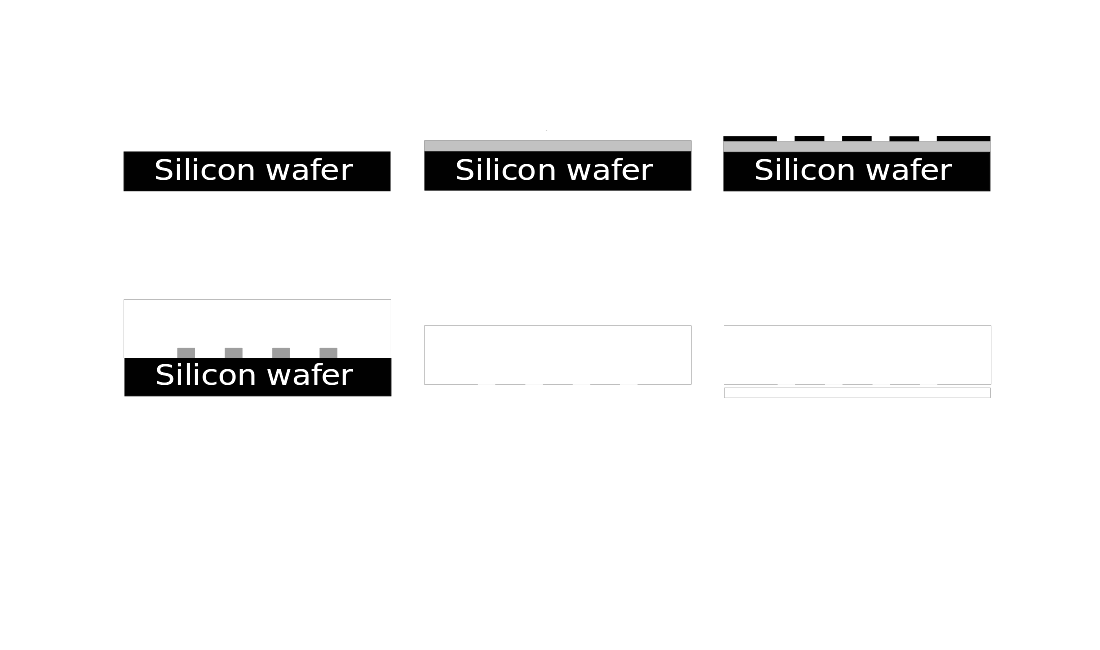 Pour PDMS
4
Peel off mold
5
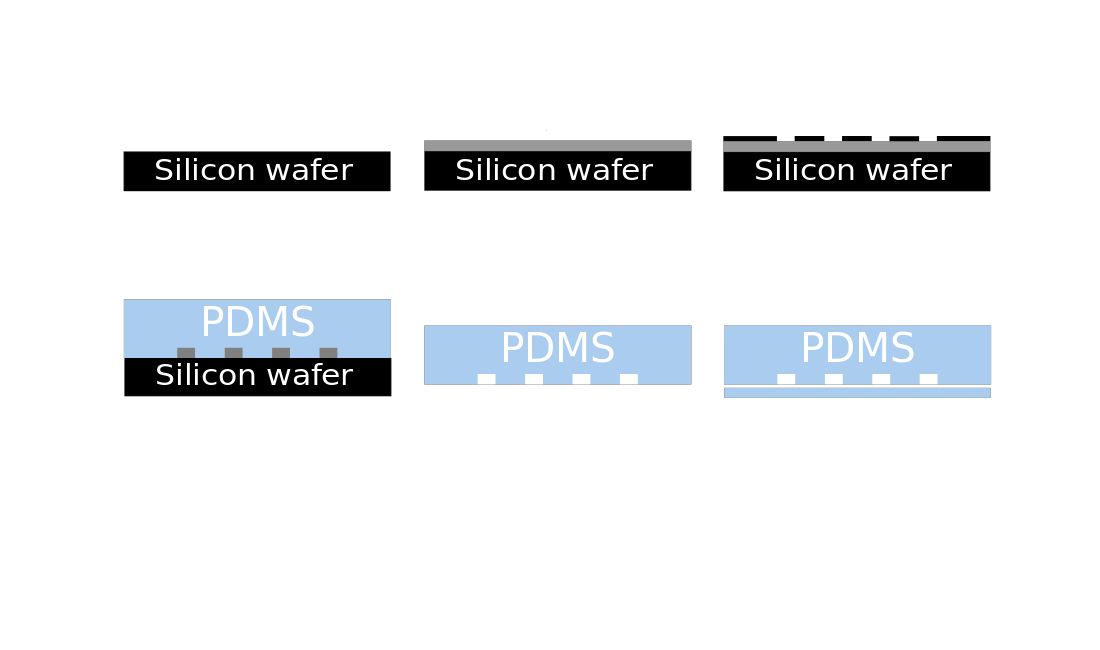 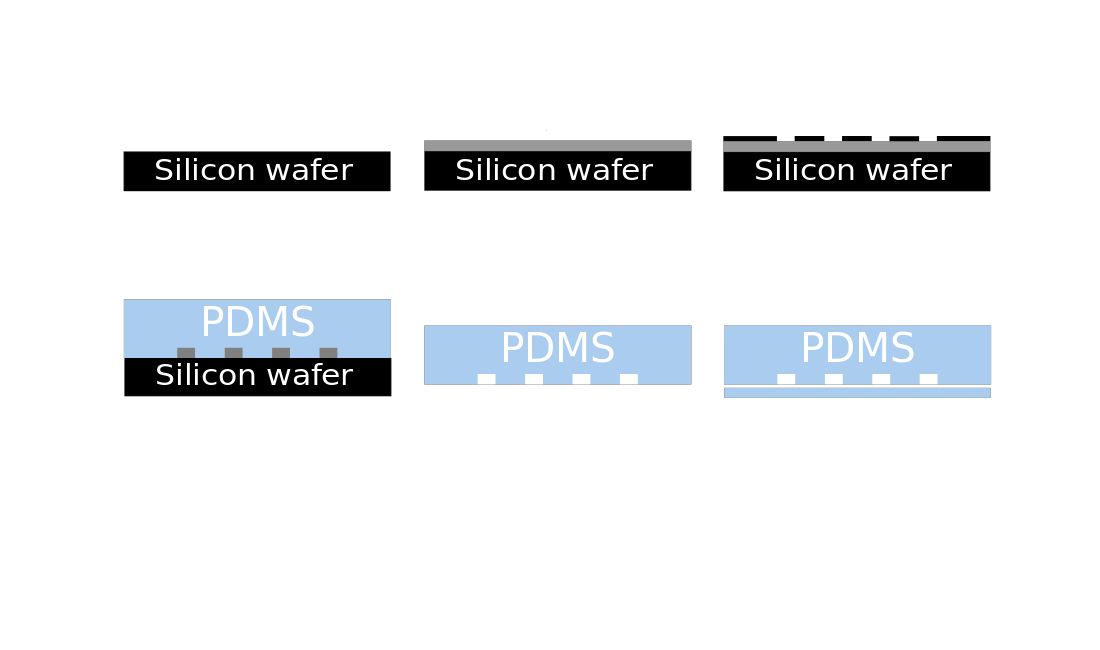 Microfluidic Chip Fabrication
Coat with SU-8
1
Place mask & expose
Wash away SU-8 and cure
2
3
SU-8
UV exposure
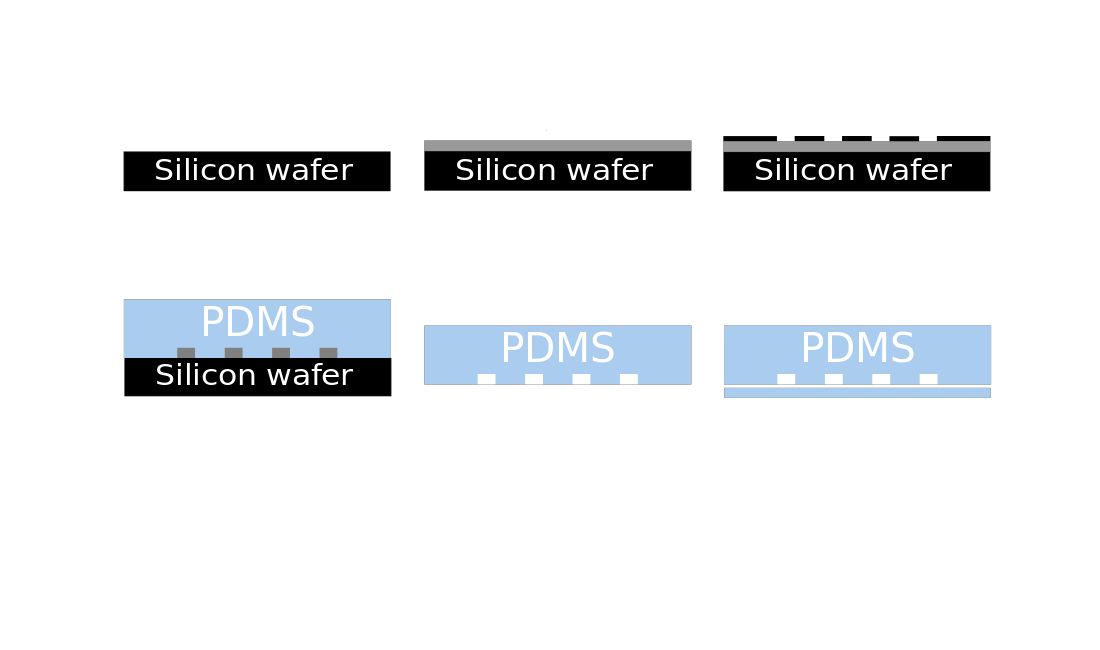 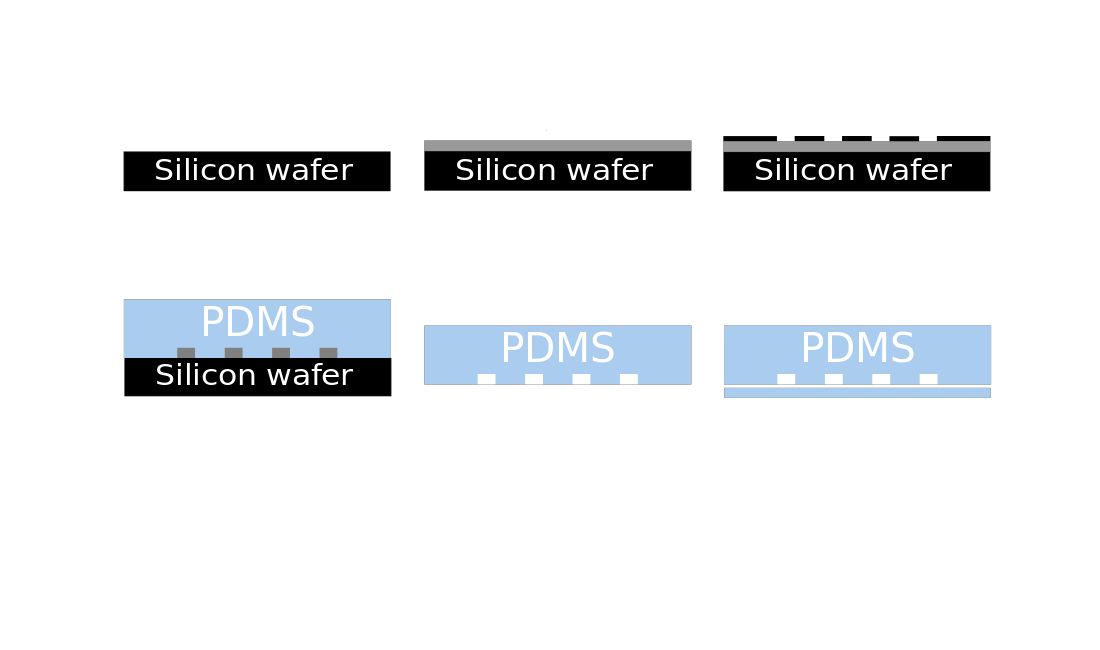 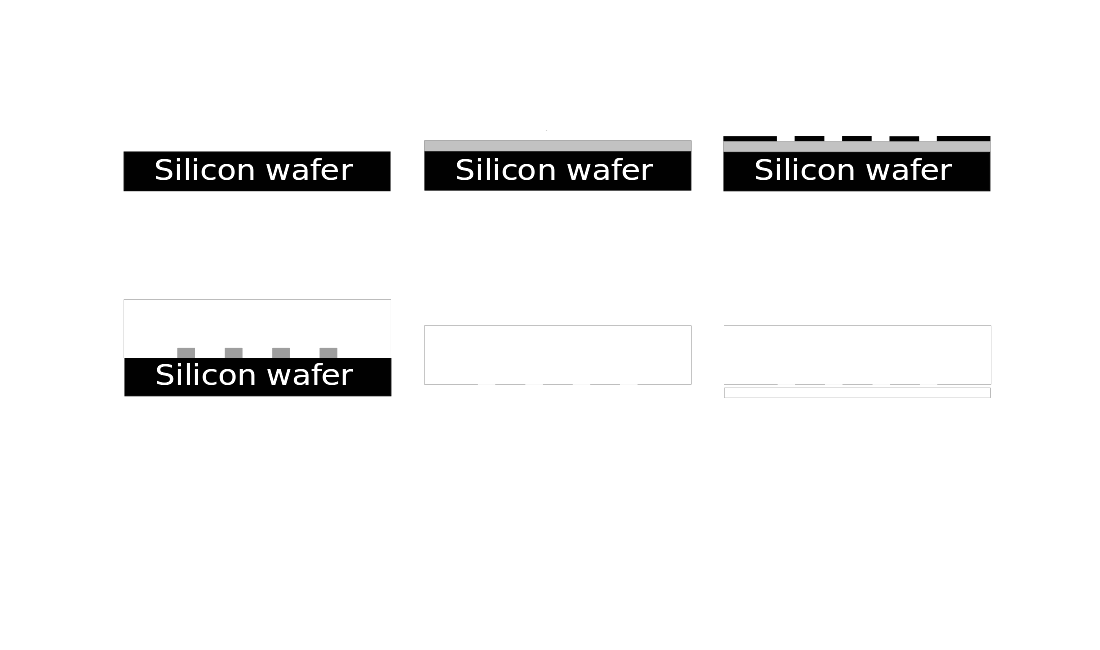 Pour PDMS
4
Peel off mold
Bond to glass slide
5
6
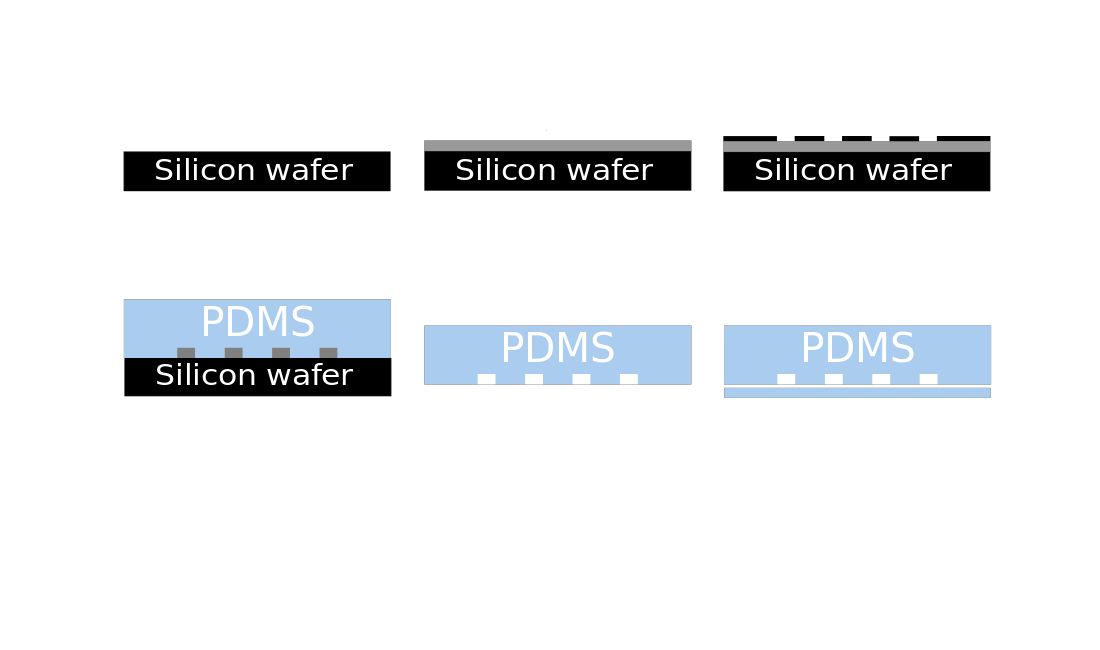 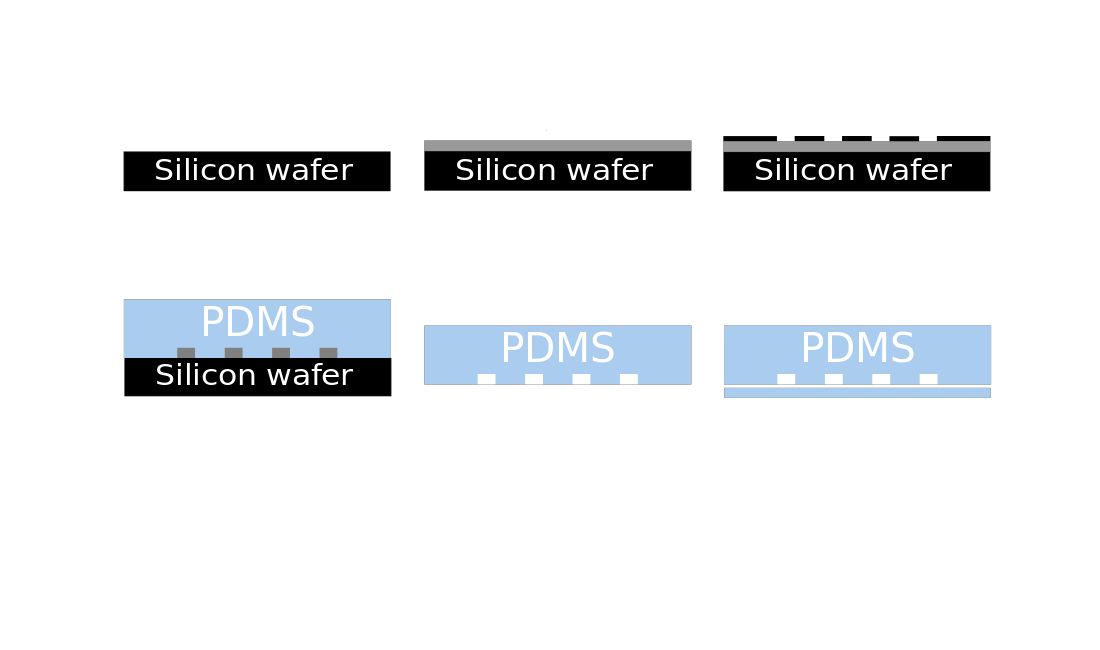 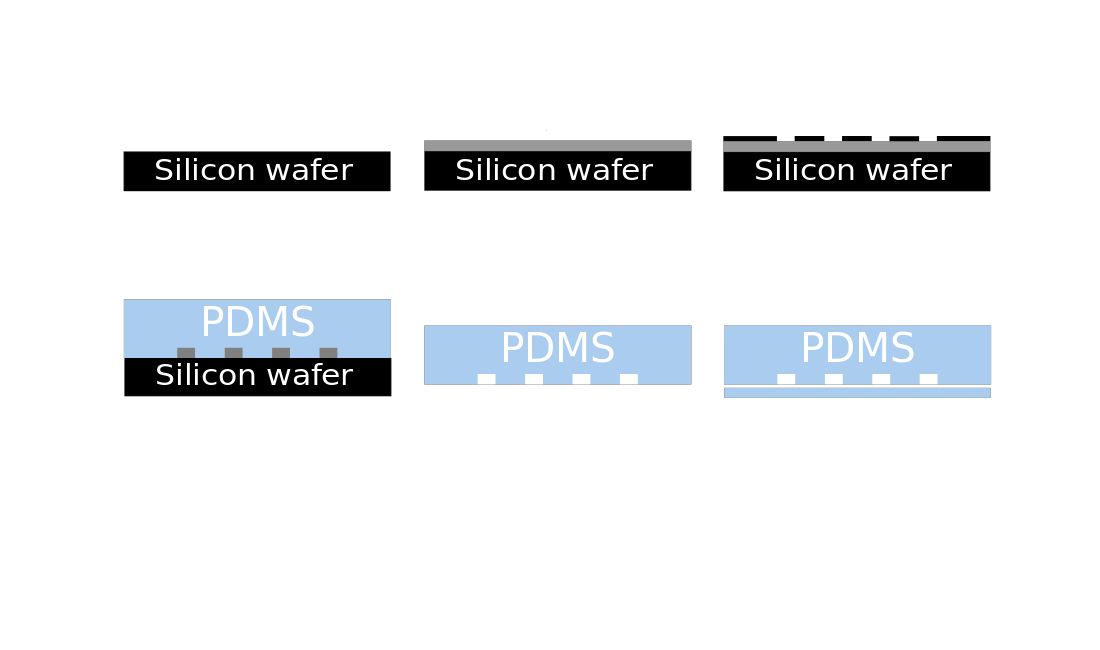 Experiment Setup
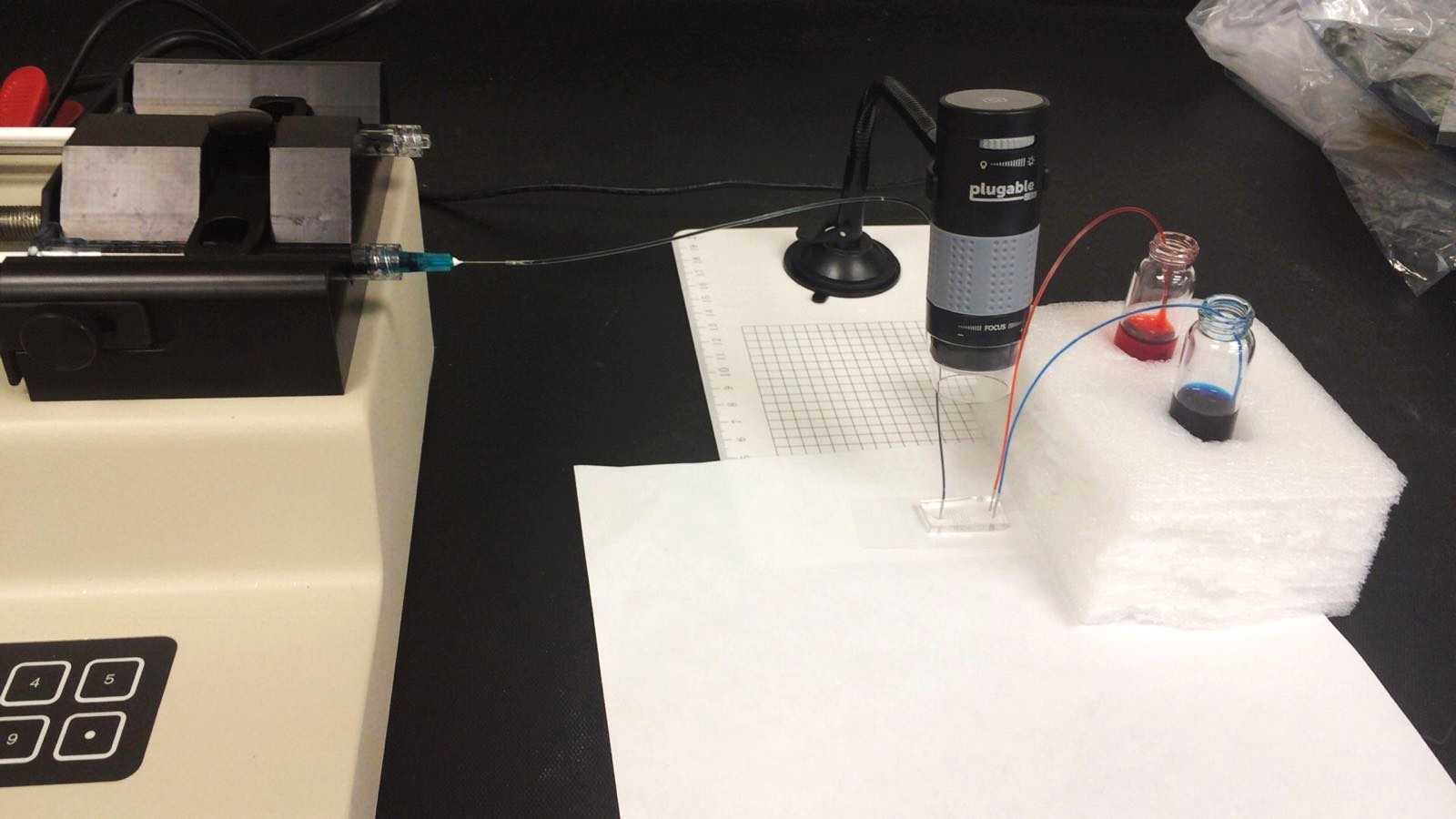 Tubing
Microscope
Syringe
Syringe Pump
Food Coloring
Microfluidic chip
Summary of Results
Future Experiments
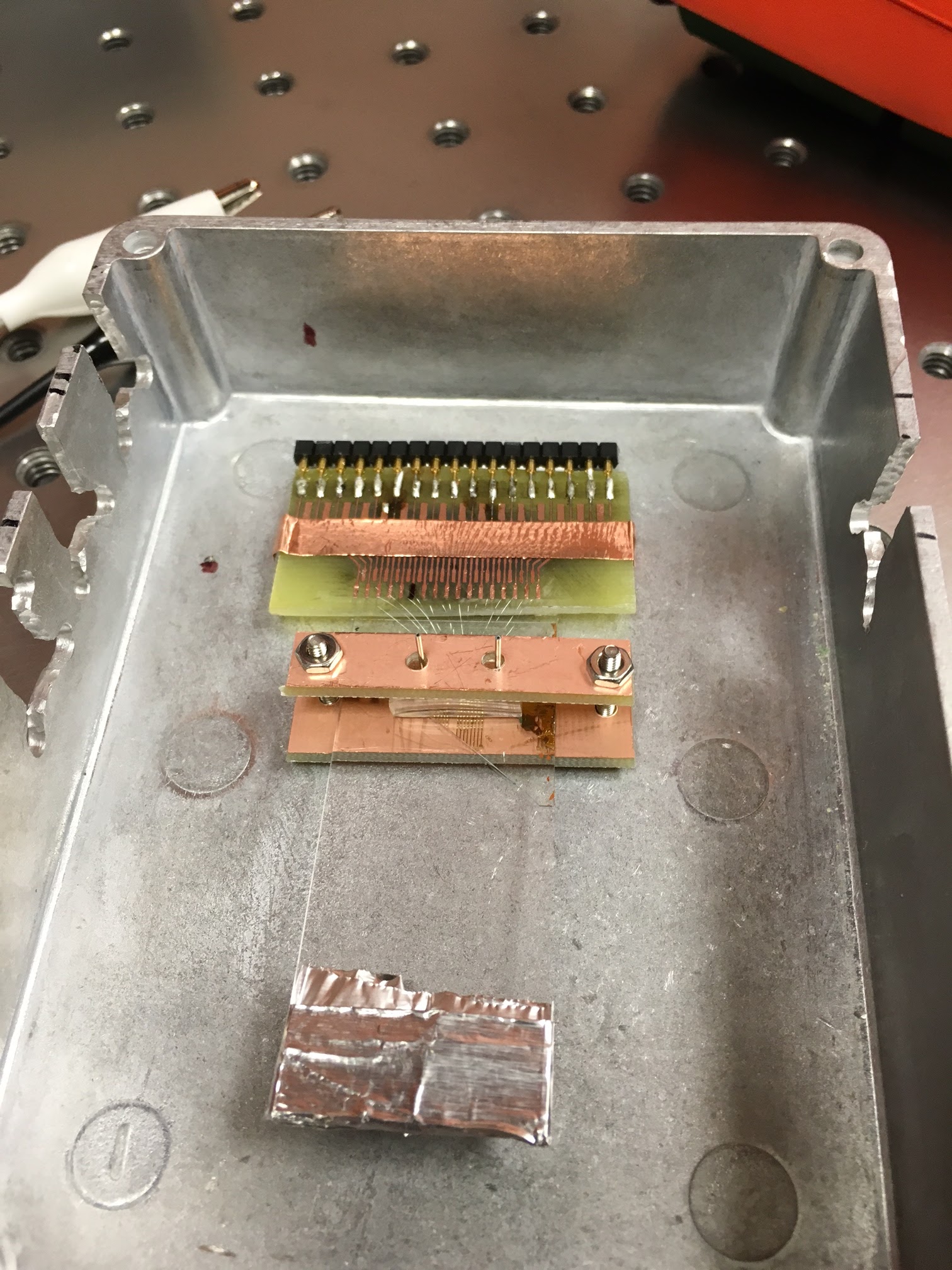 Currently we are testing the alignment and bonding of a simple microfluidic device on the nanowire FET.
Upcoming work:
We eventually want to run some pH sensing tests on the nanowire FET biosensor. Later we will do protein recognition tests.
Acknowledgements
Research mentor: Dr. Quan Qing
Lab partners:  Yuan Wang, Xiangbing Liao, Joshua Sadar
Research Funding: ASU/NASA Space Grant
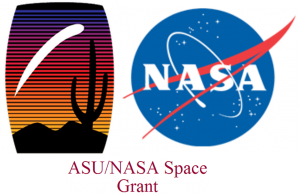 Thank you for your attention!

Any Questions?
Christy Contreras
ccontr11@asu.edu